CAPHE group meeting
Objective selection for Nonlinear optimization of SR
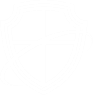 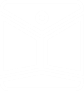 Junha Kim
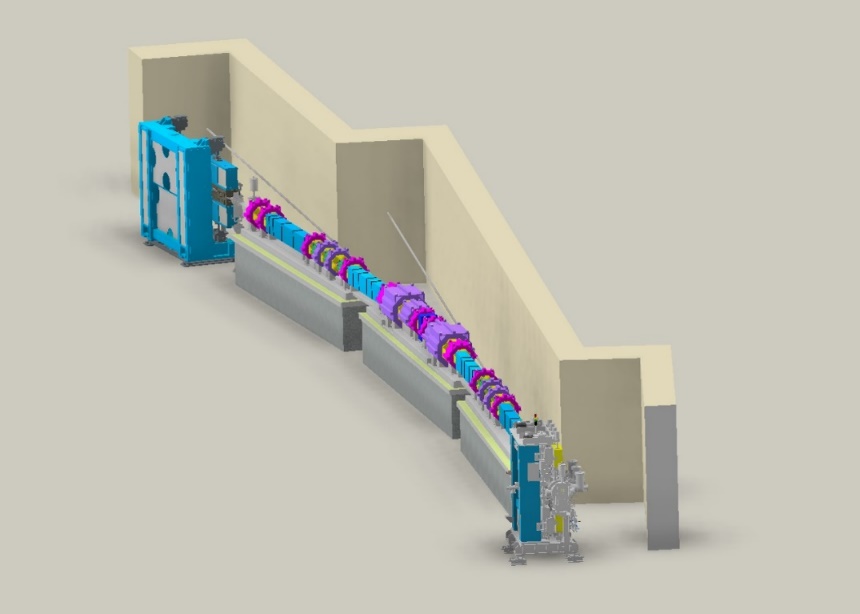 April  2025
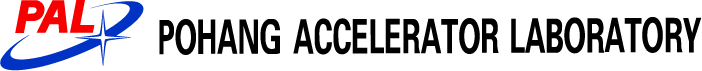 Off-momentum ADTS investigation (High-beta  vs  Full symmetry)- tracking
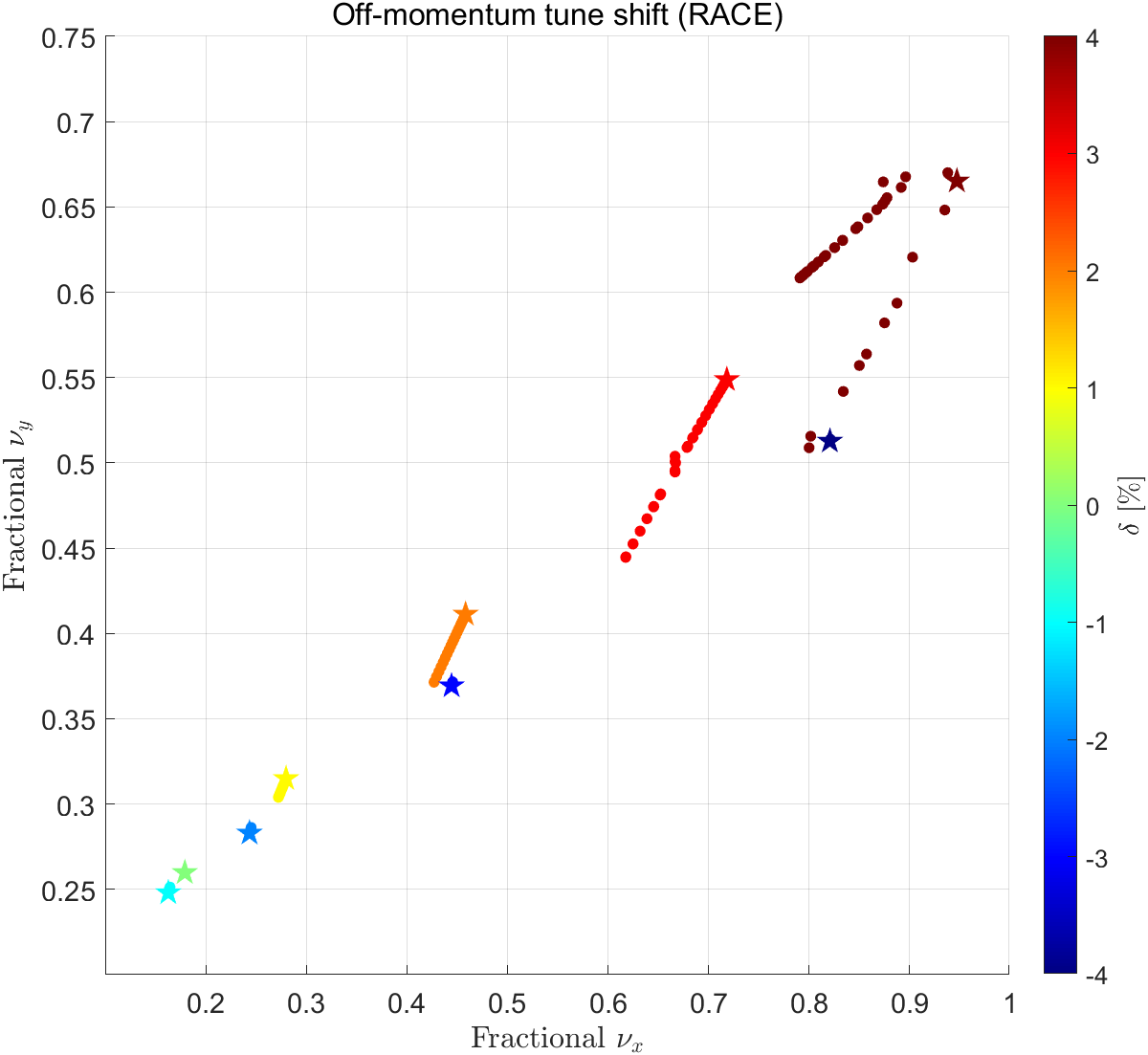 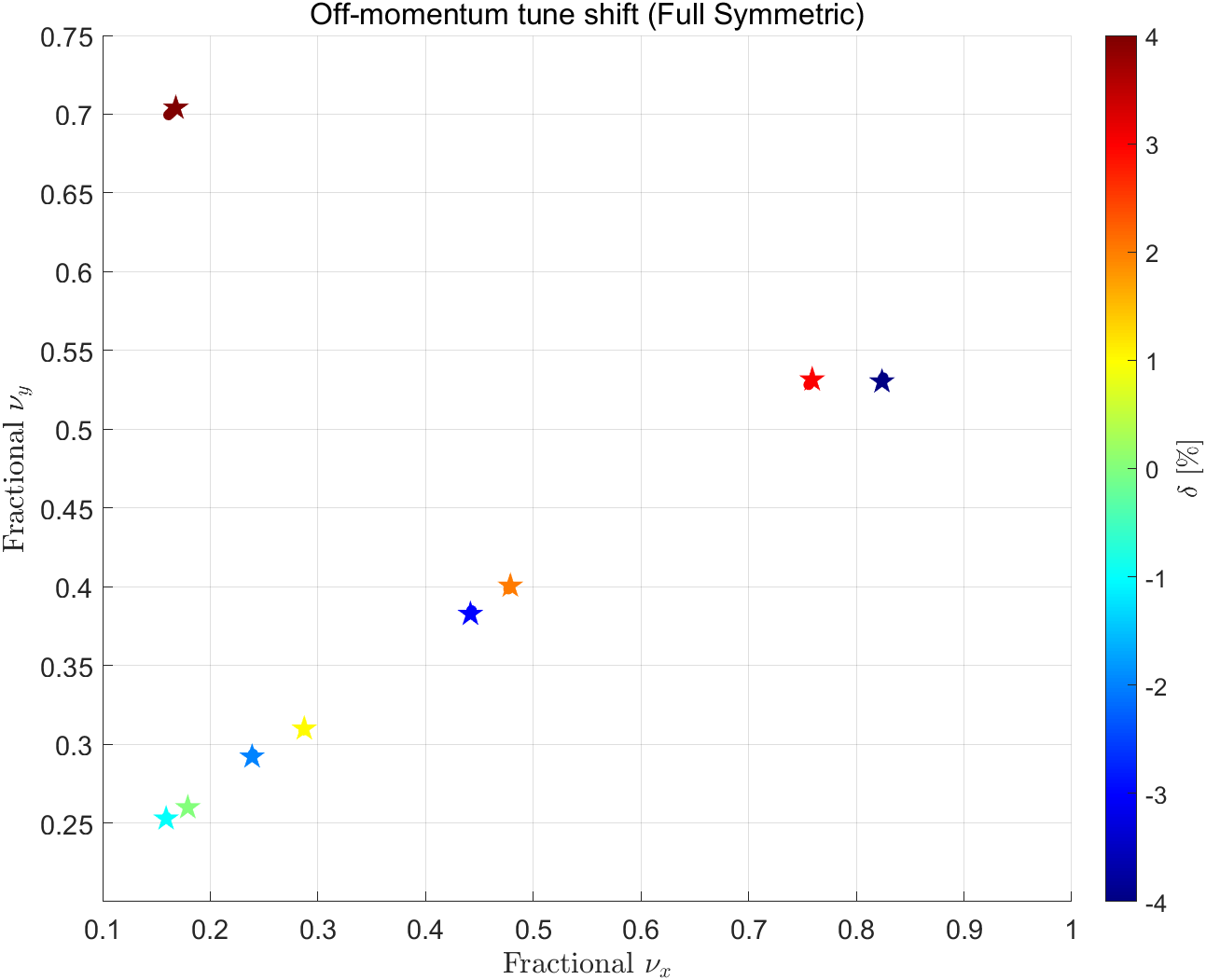 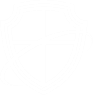 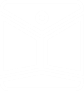 Off-momentum ADTS tracked figure. 

Stars are tunes of off-momentum particles with x=0, and dots for |x|<1.5mm
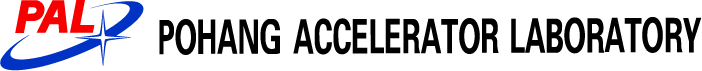 Off-momentum ADTS investigation (High-beta  vs  Full symmetry)- tracking
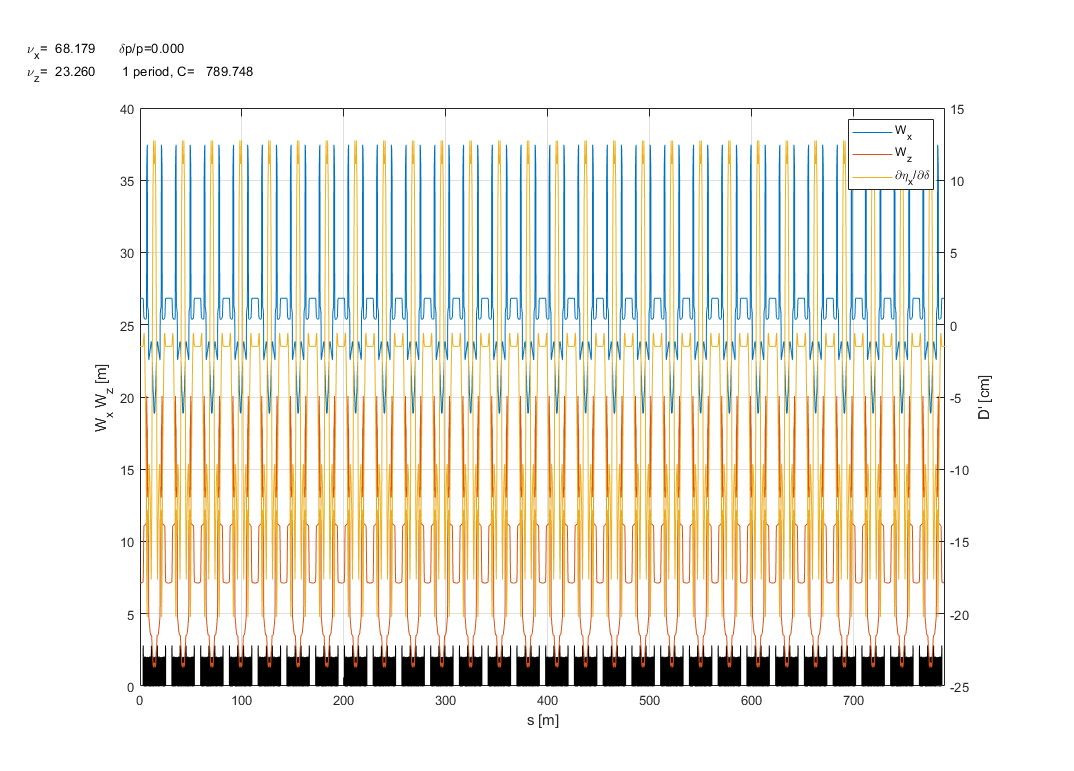 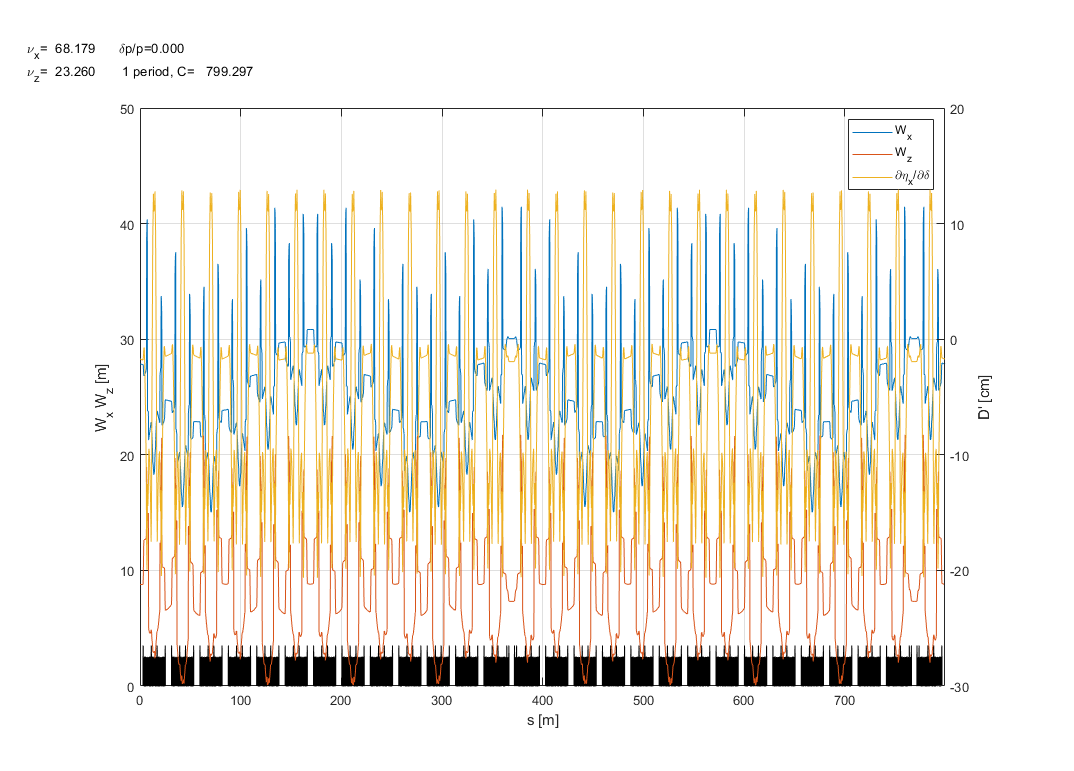 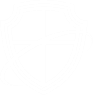 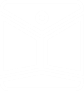 W function plot when the ring consists of 28 unit cells
W function plot when the ring consists of 26 unit cells + 2 straight section
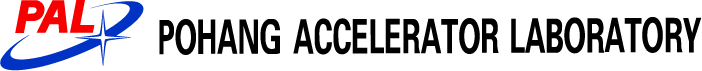 CAPHE group meeting
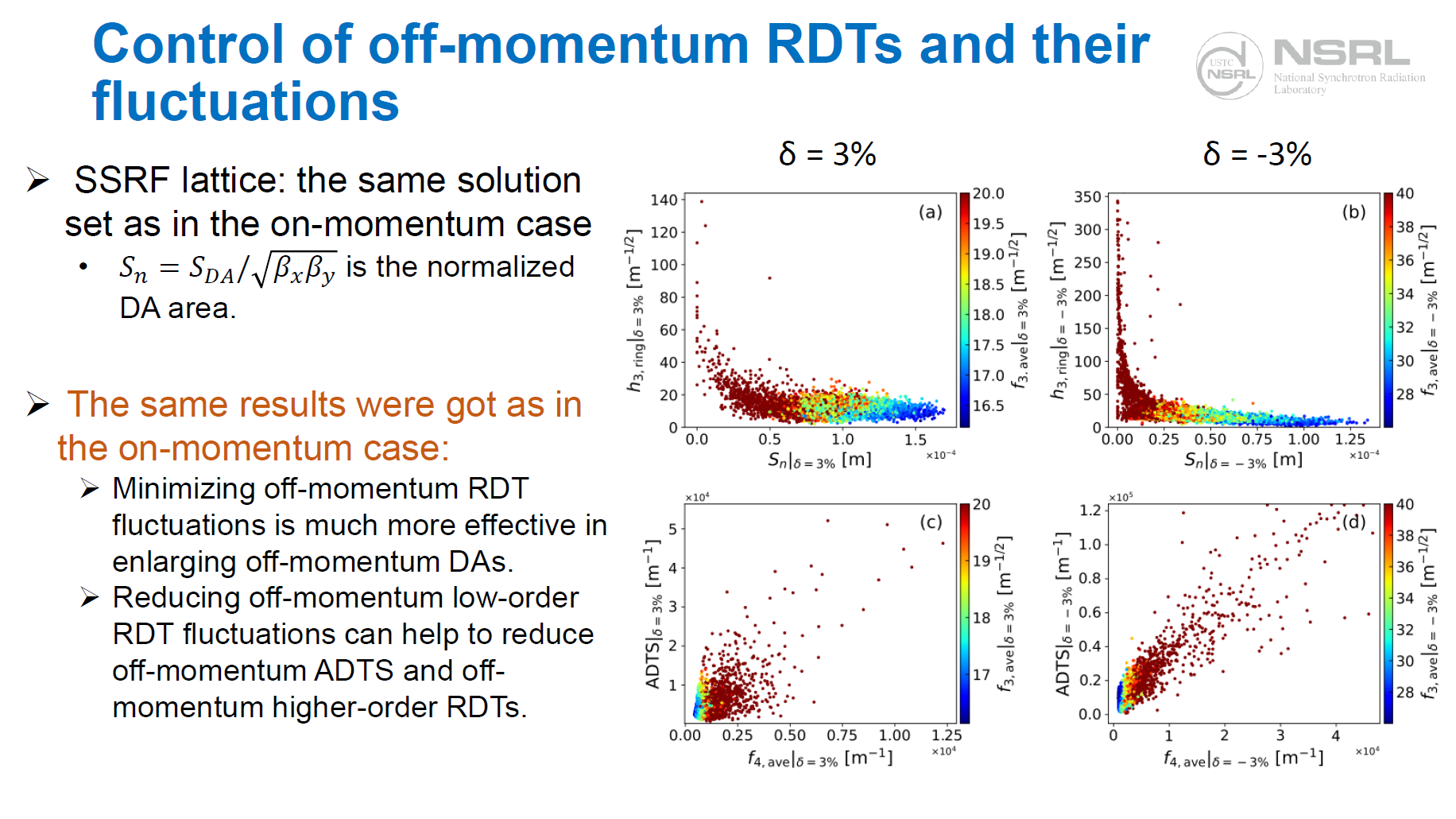 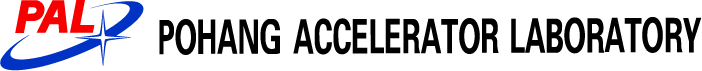 CAPHE group meeting
Relation with RDTs and their fluctuation
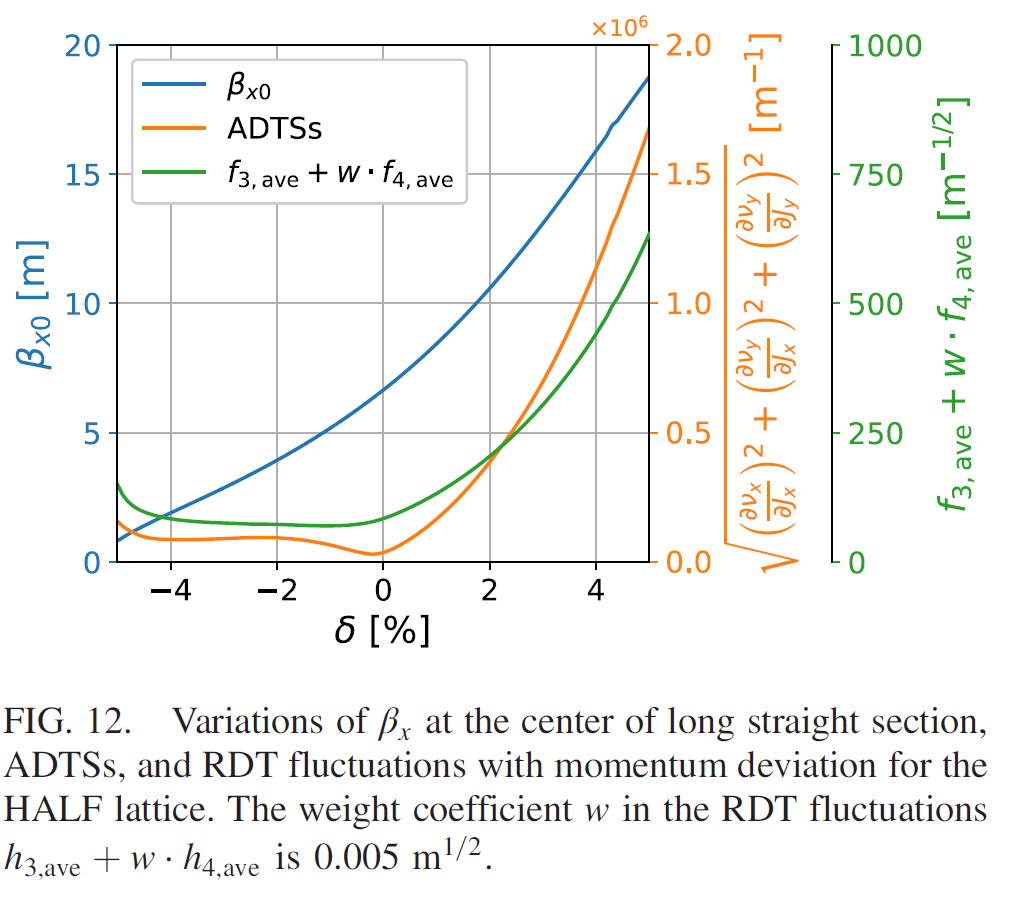 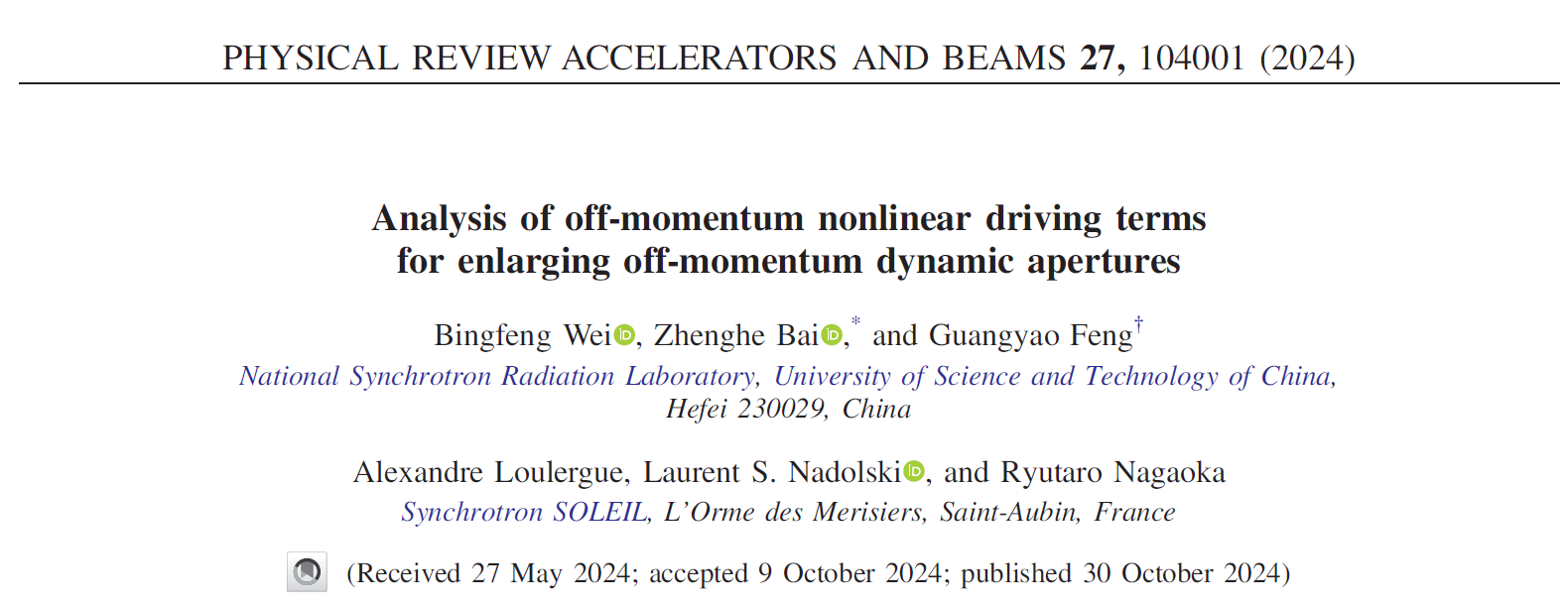 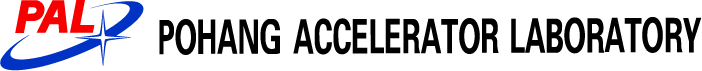 ADTS calculation with linear fitting
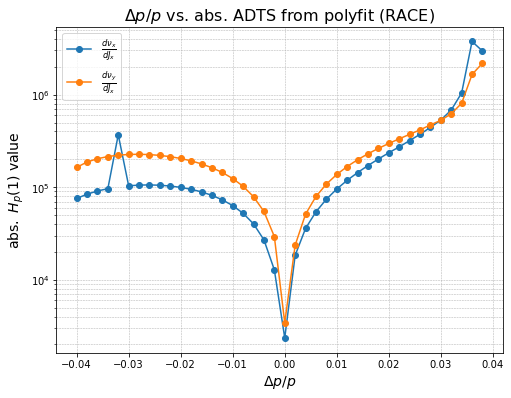 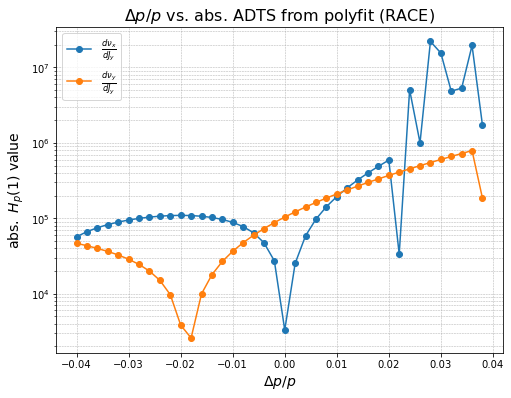 RACE-python
FullSYM-python
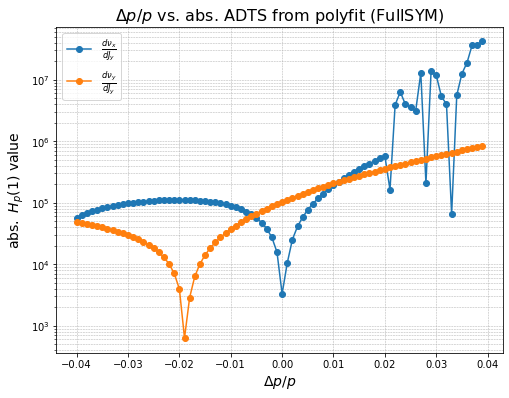 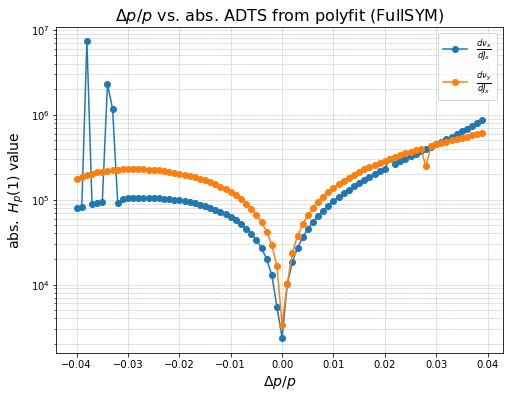 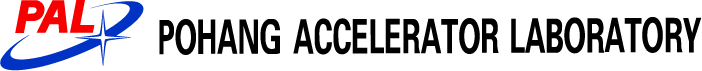 MOGA optimization result
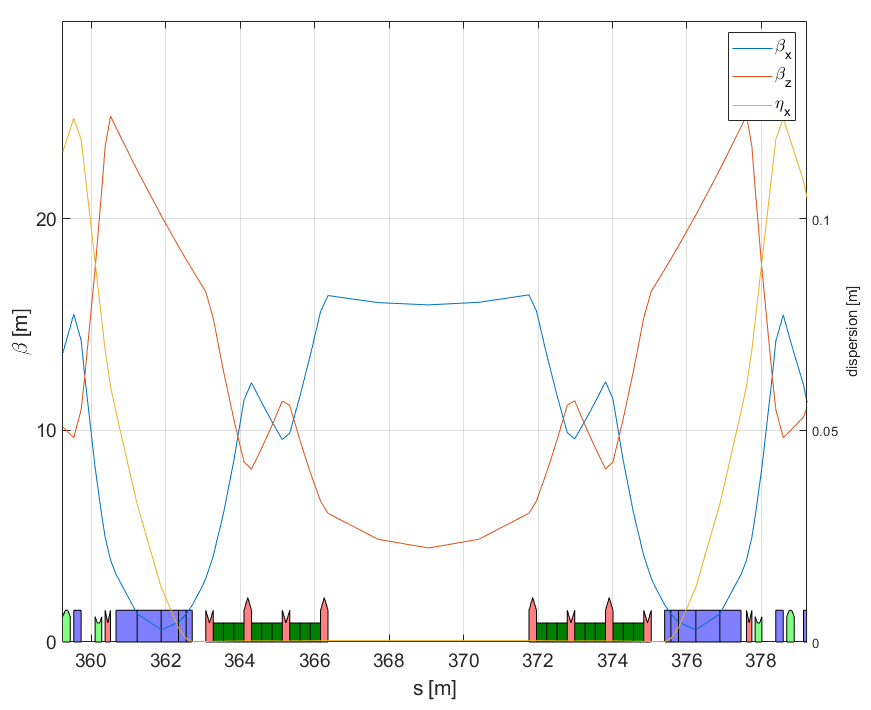 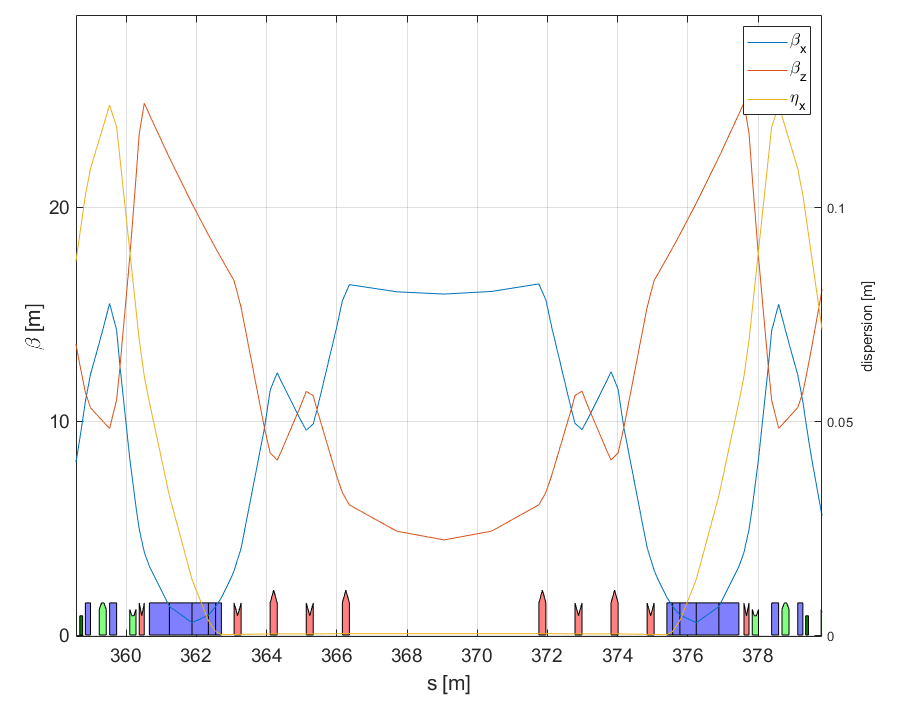 9 families multipole in the High-beta section.
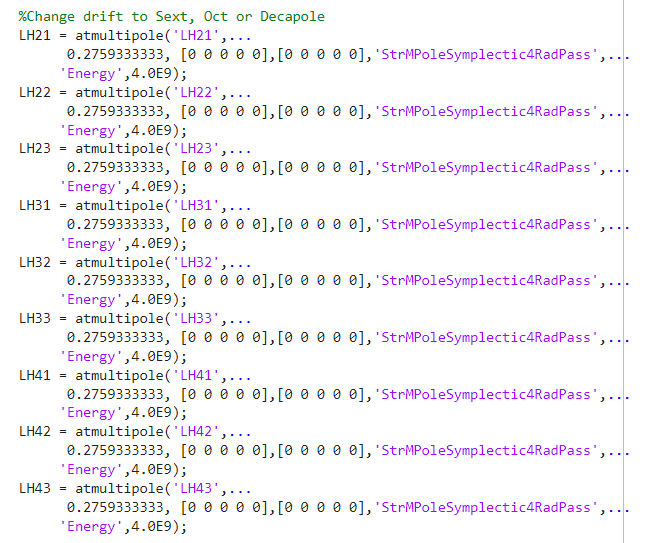 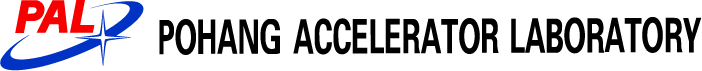 Variables of MOGA simulations
The total number of variables is 27.
Variables :
-50 < Sextupole strength < 50
-5000 < Octupole strength < 5000
-100000 < Decapole strength < 100000
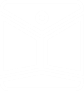 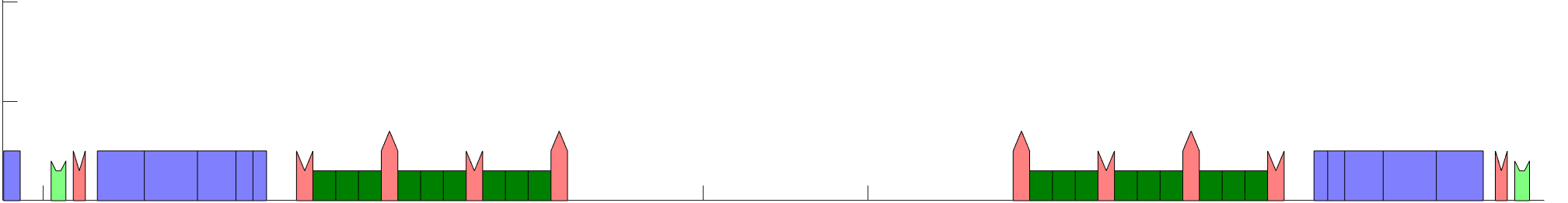 Middle of straight section
LH42
LH42
LH22
LH32
LH32
LH22
LH21
LH23
LH31
LH33
LH41
LH43
LH31
LH23
LH21
LH43
LH41
LH33
MOGA optimization result
Lattice : gen_HBIv4d1_ATinput_v3
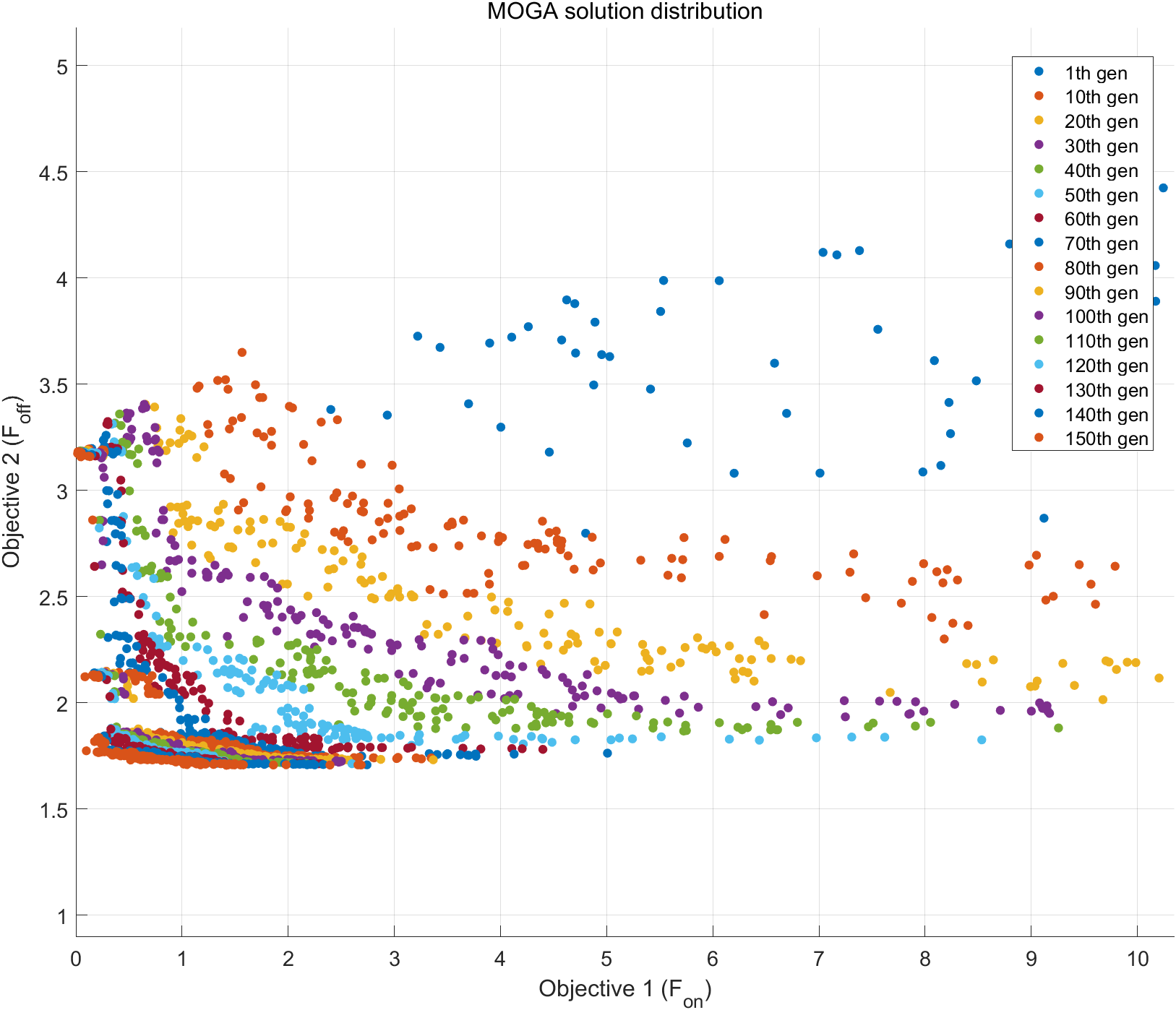 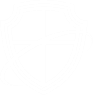 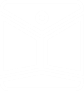 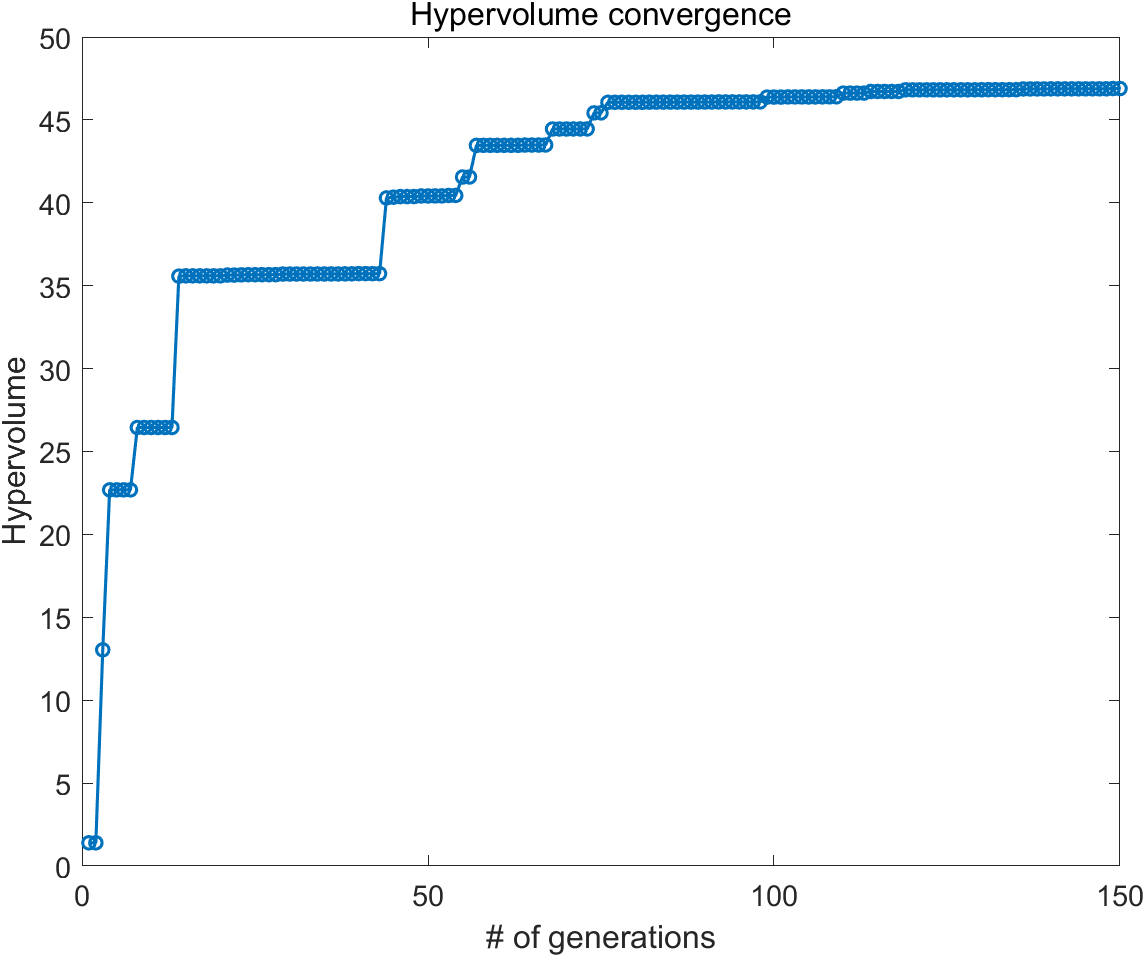 The population size = 256

Used CPU number = 128

Total generations = 120

Number of variables = 27 
9 sextupole strength
9 octupole strength 
9 decapole strength

Number of objectives = 2
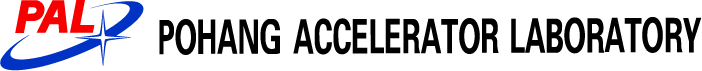 MOGA optimization result
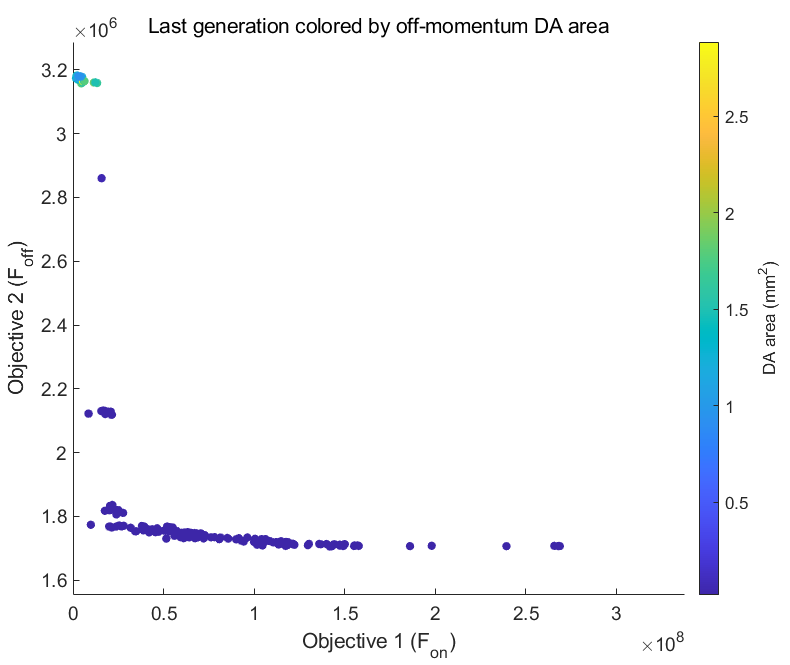 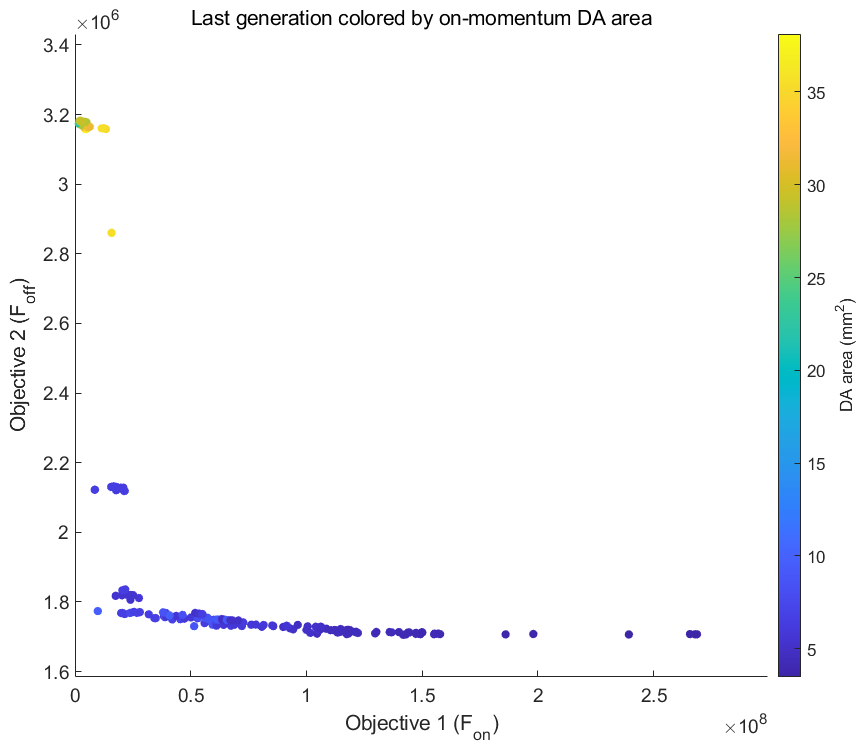 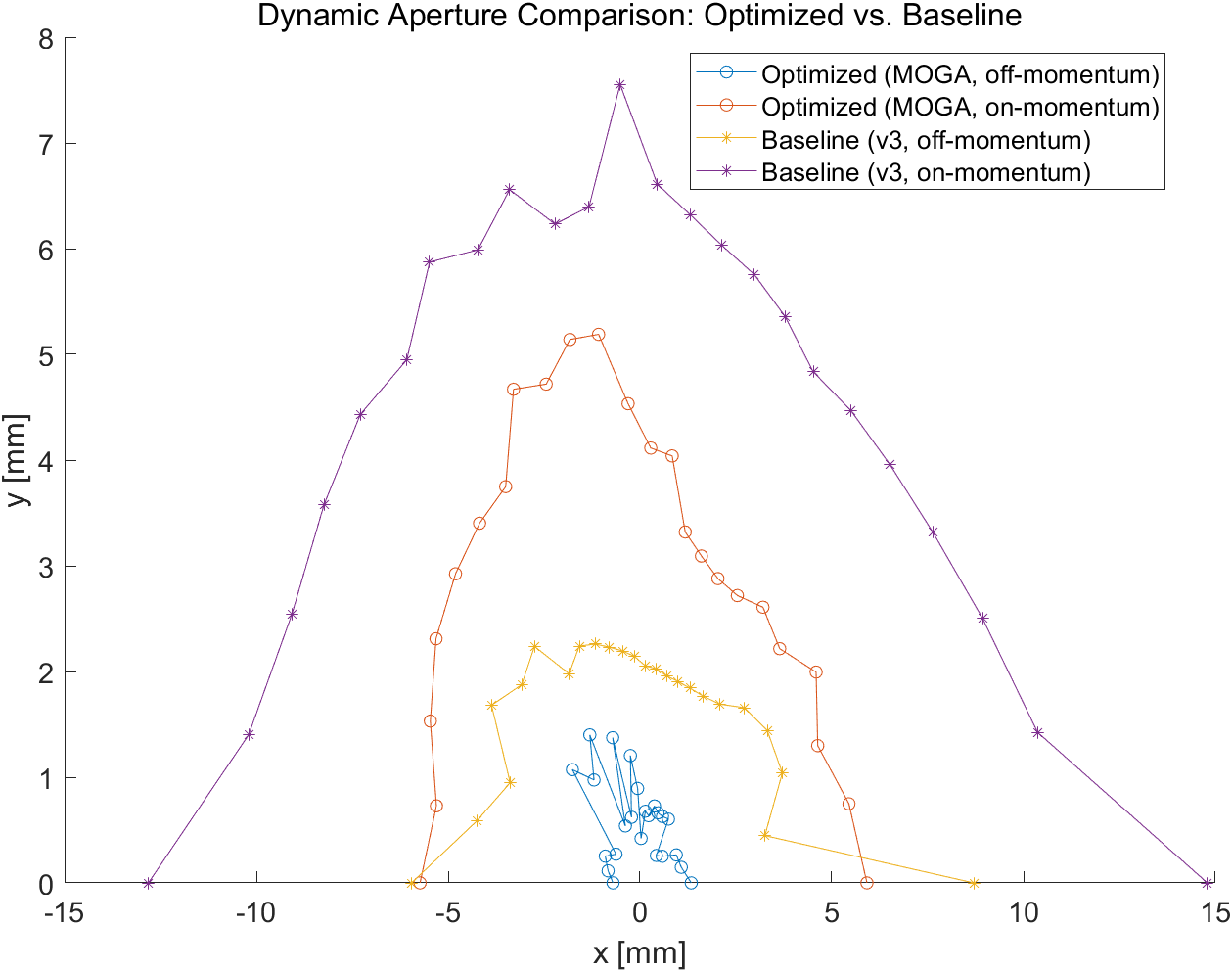 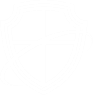 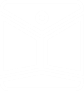 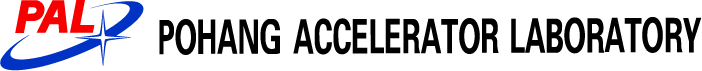 MOGA optimization result
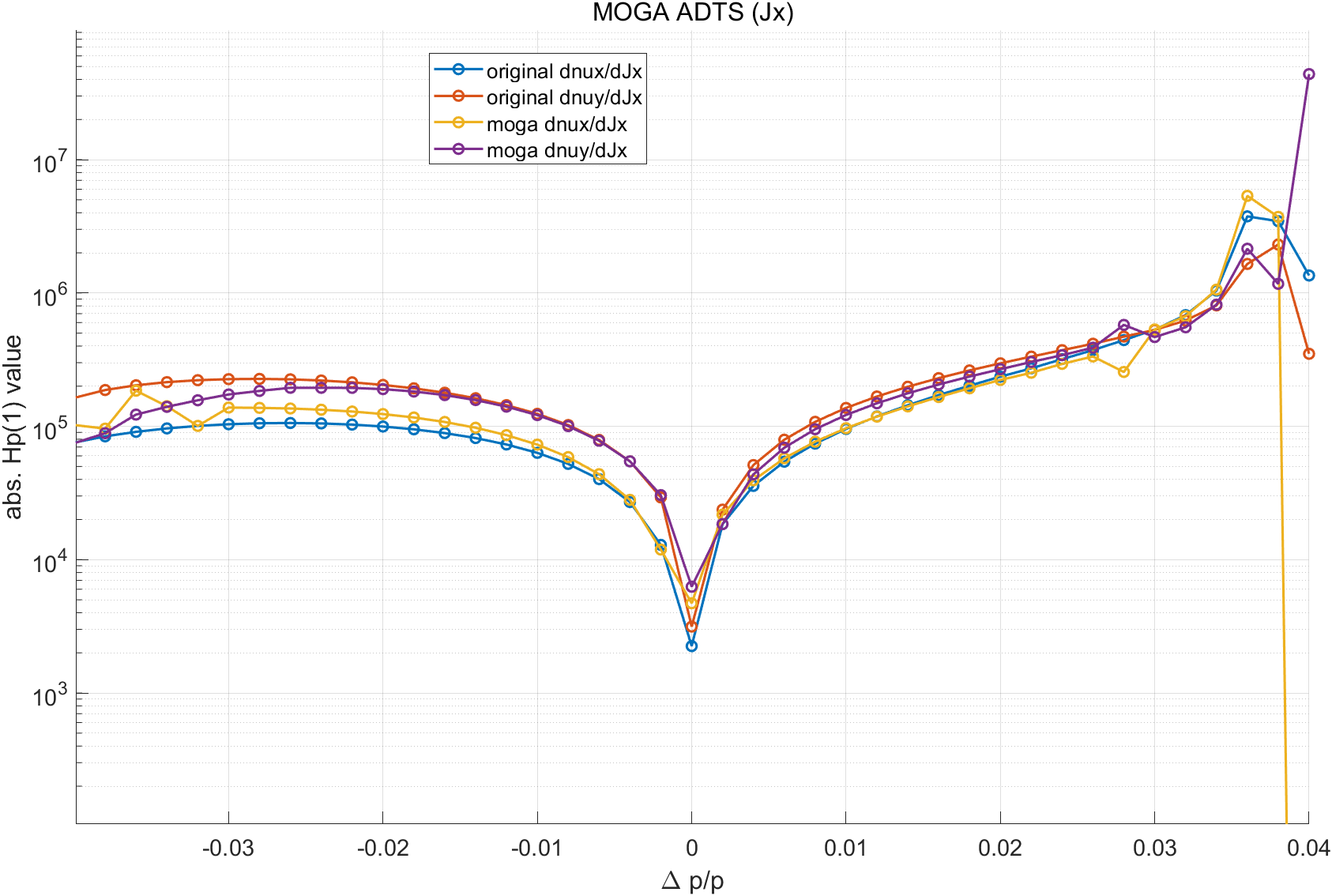 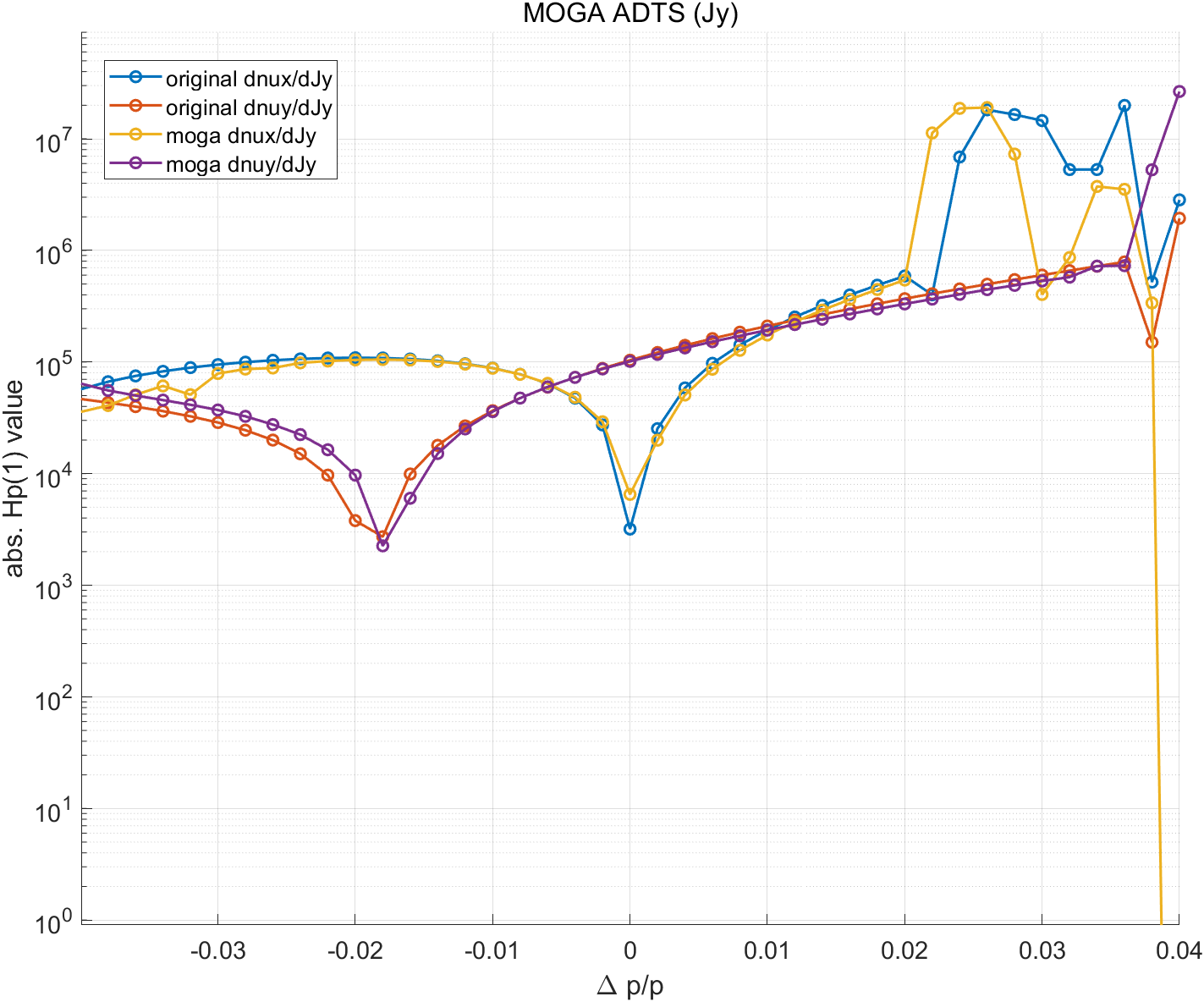 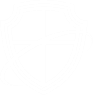 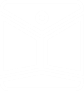 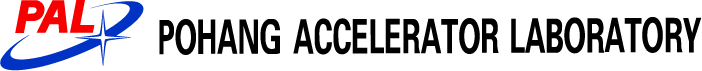 Variables of MOGA simulations
The total number of variables is 27.
Variables :
-50 < Sextupole strength < 50
-5000 < Octupole strength < 5000
-100000 < Decapole strength < 100000
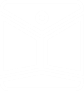 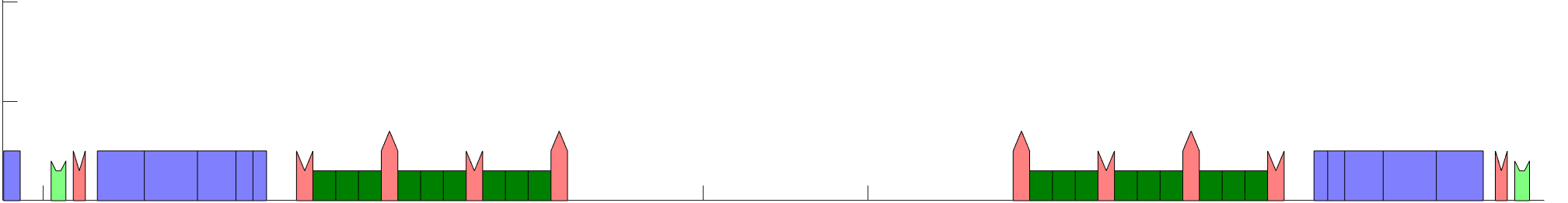 Middle of straight section
LH42
LH42
LH22
LH32
LH32
LH22
LH21
LH23
LH31
LH33
LH41
LH43
LH31
LH23
LH21
LH43
LH41
LH33
MOGA optimization result
Lattice : gen_HBIv4d1_ATinput_v3
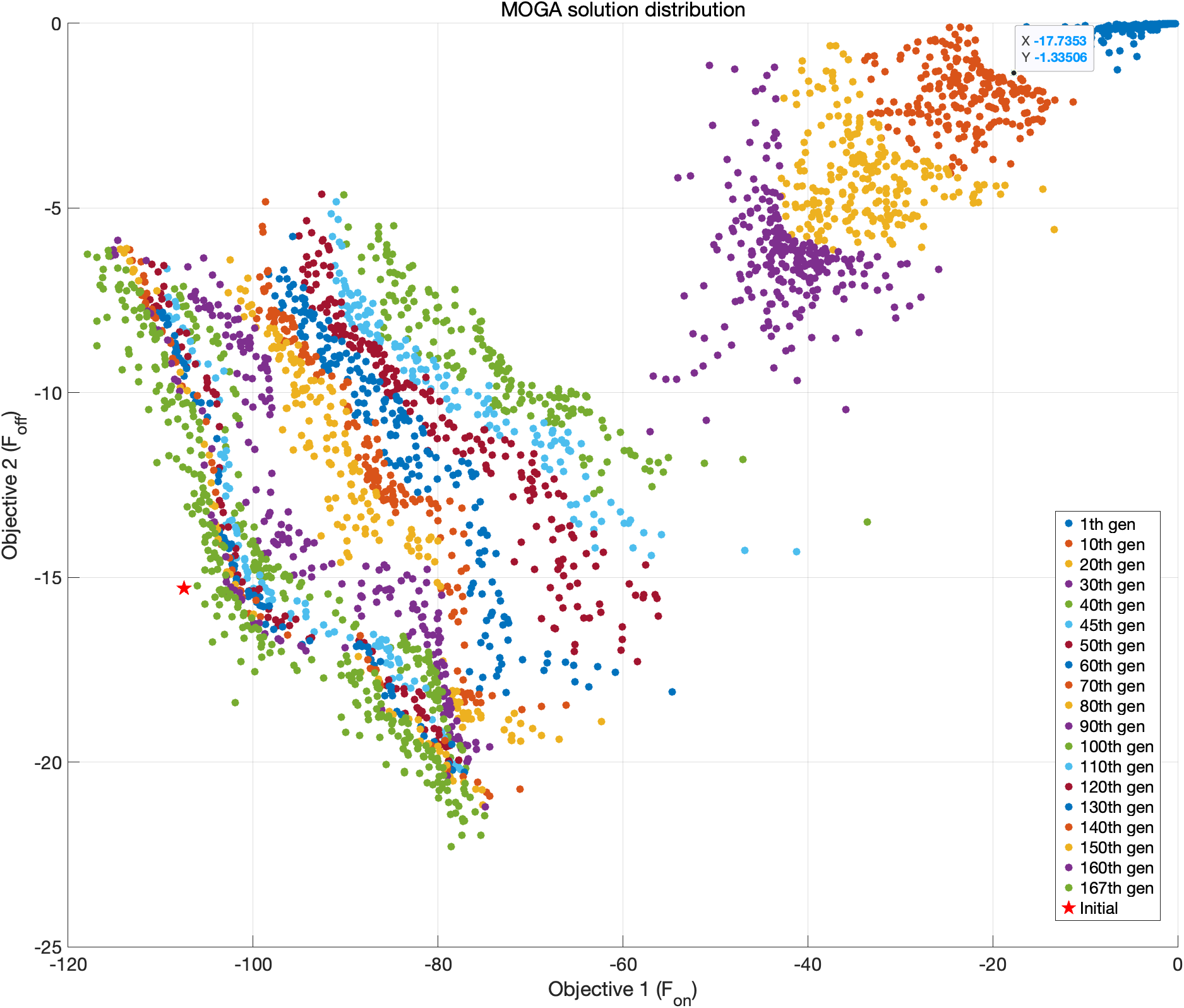 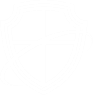 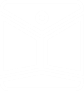 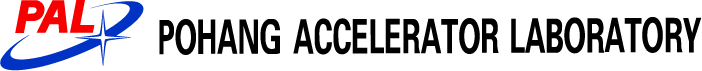 MOGA optimization result
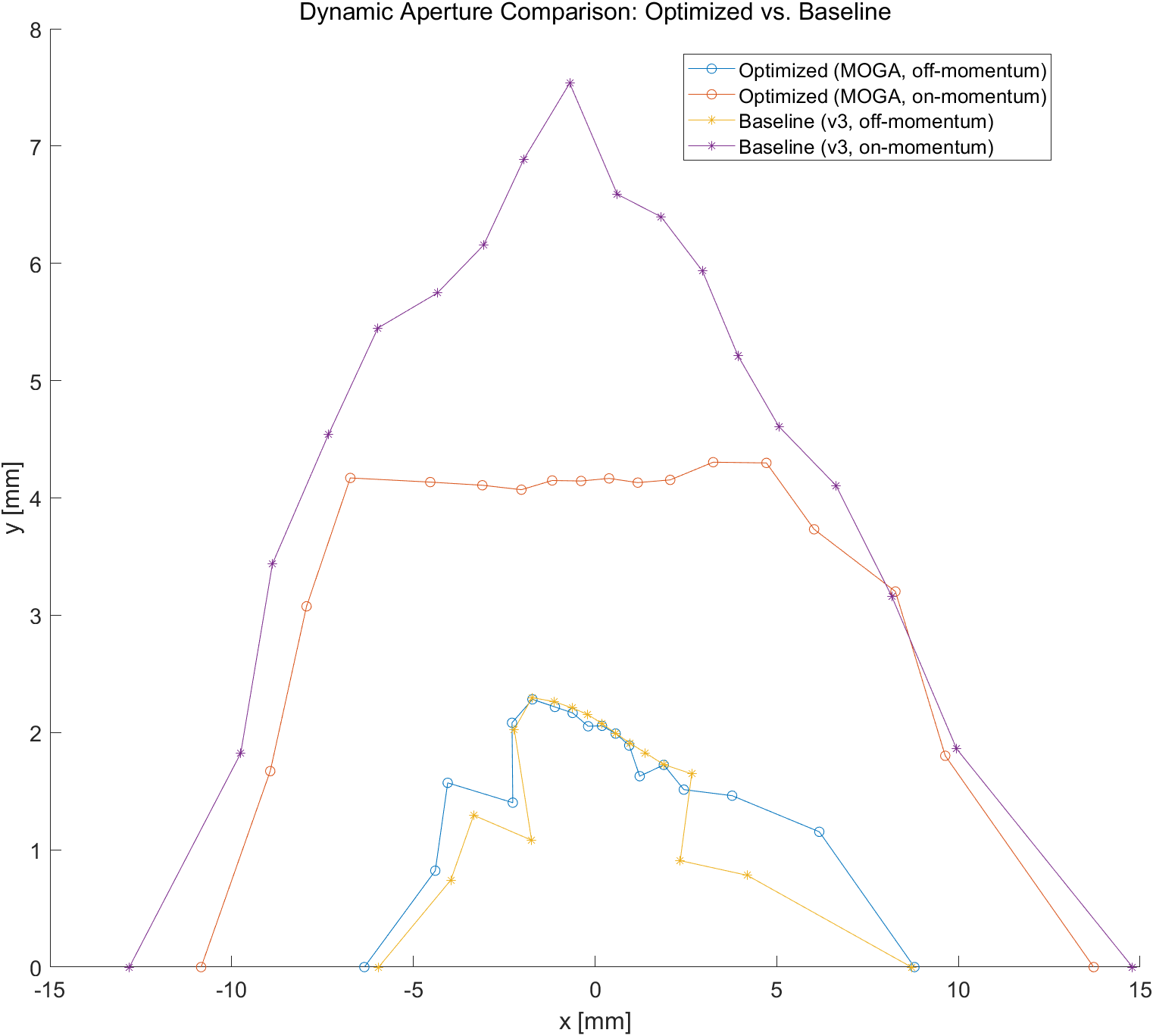 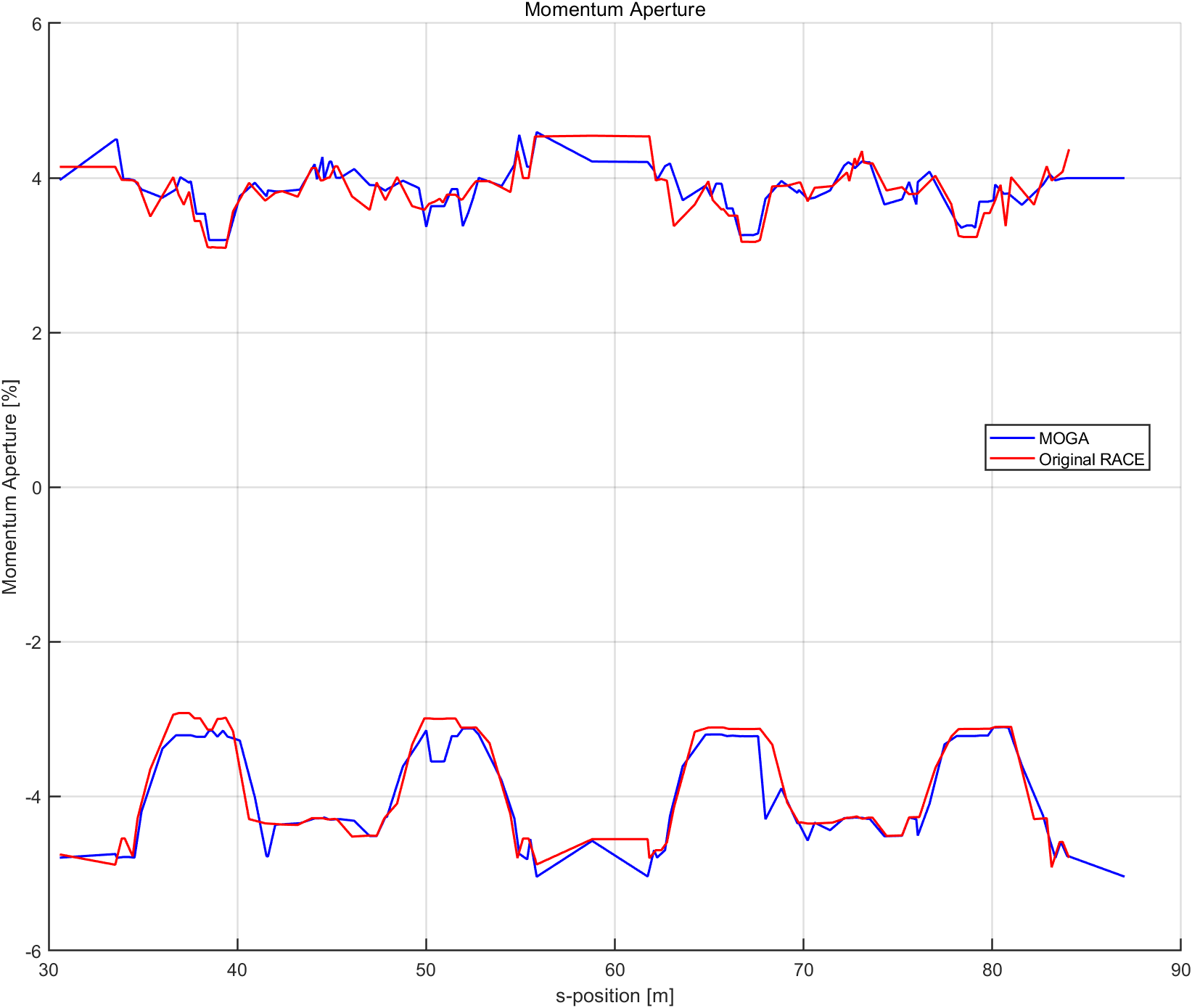 Off-momentum DA increase 30%On – momentum DA decrease 30%
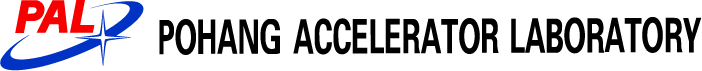 MOGA optimization result
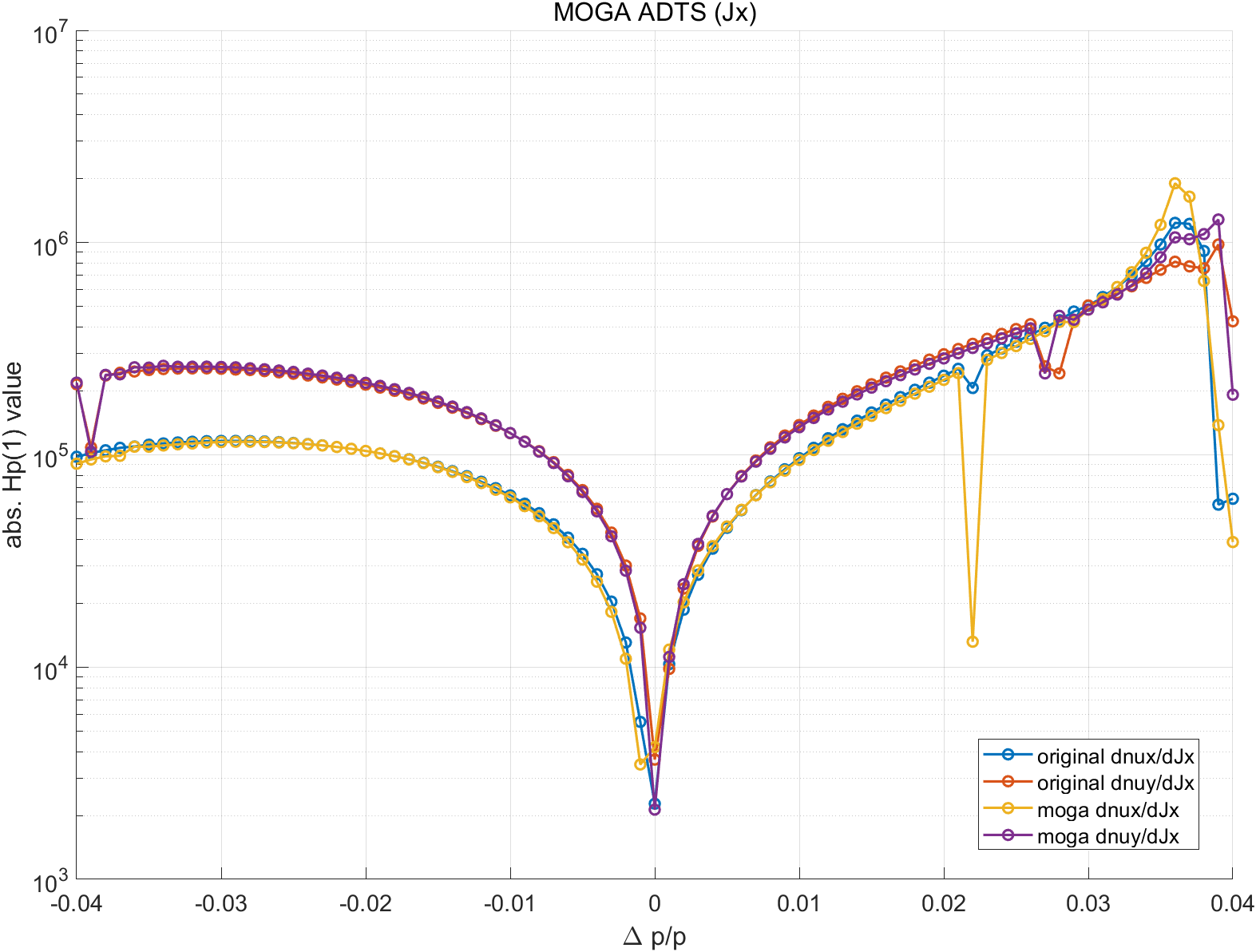 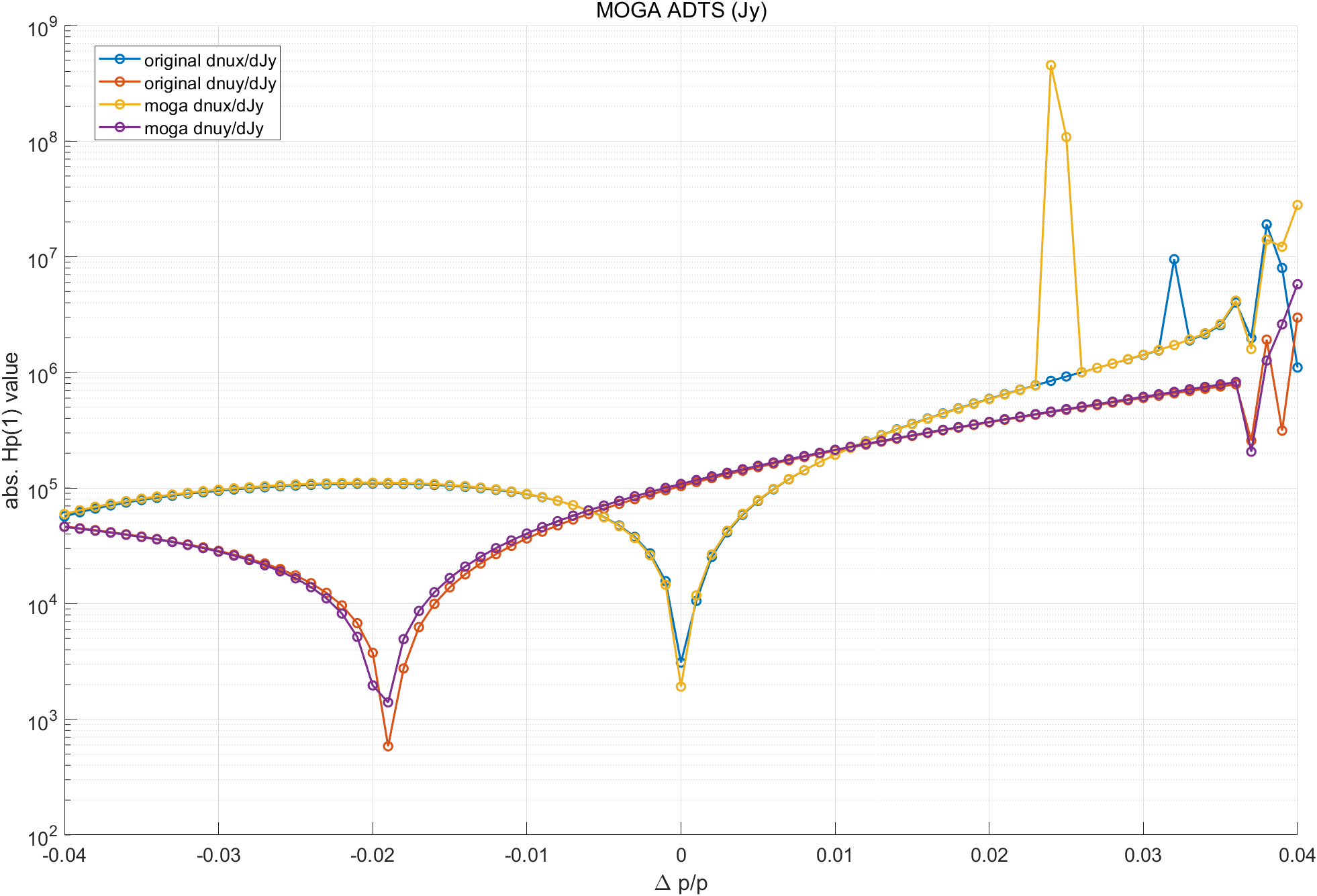 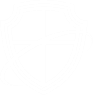 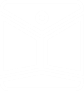 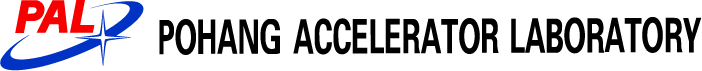 Thank you!
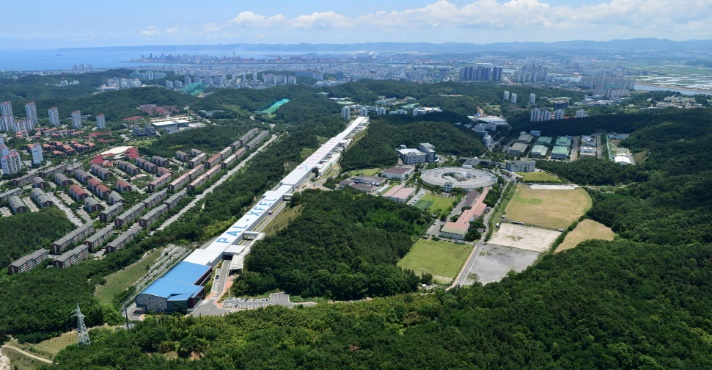 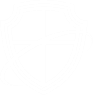 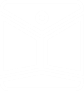 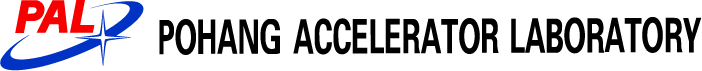 MOGA optimization result
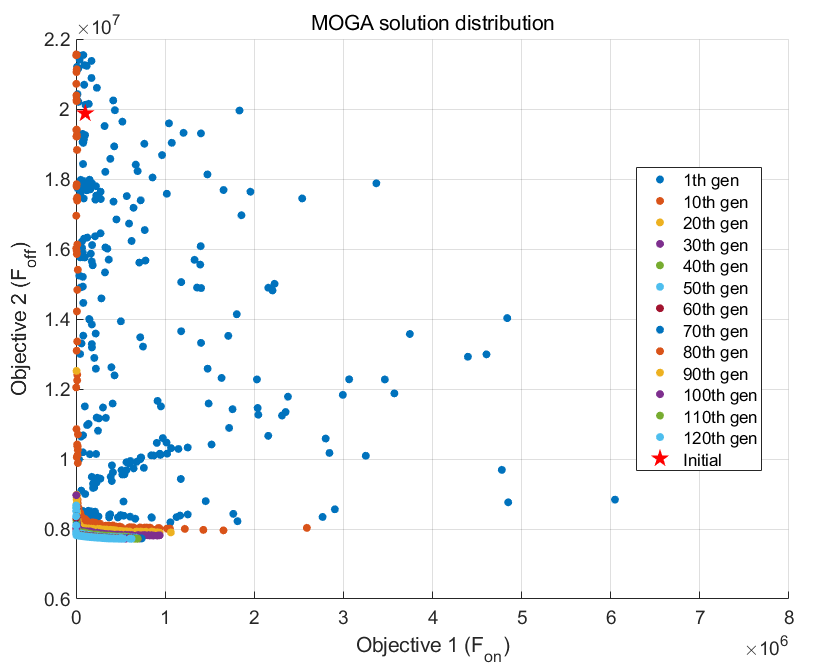 Lattice : gen_HBIv4d1_ATinput_v3
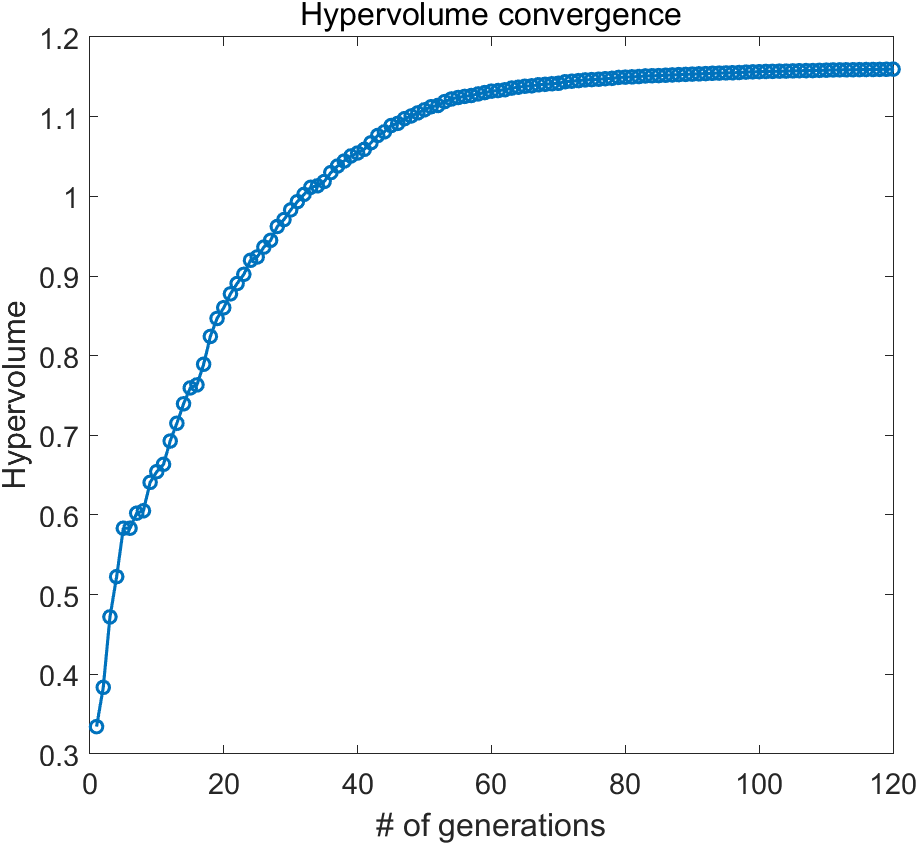 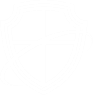 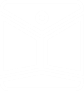 The population size = 256

Used CPU number = 128

Total generations = 120

Number of variables = 27 
9 sextupole strength
9 octupole strength 
9 decapole strength

Number of objectives = 2
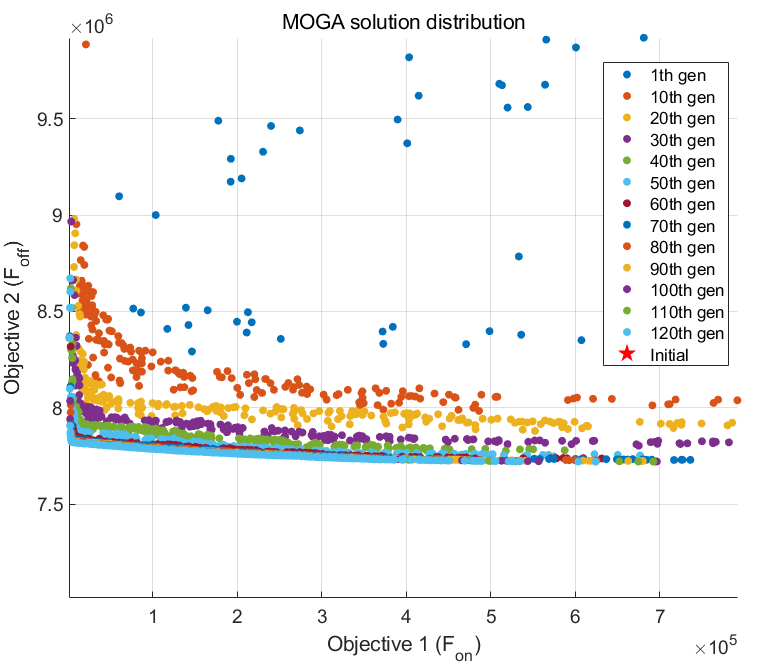 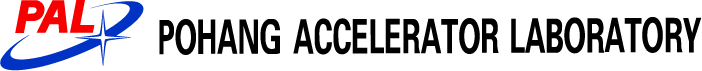 CAPHE group meeting
MOGA optimization result
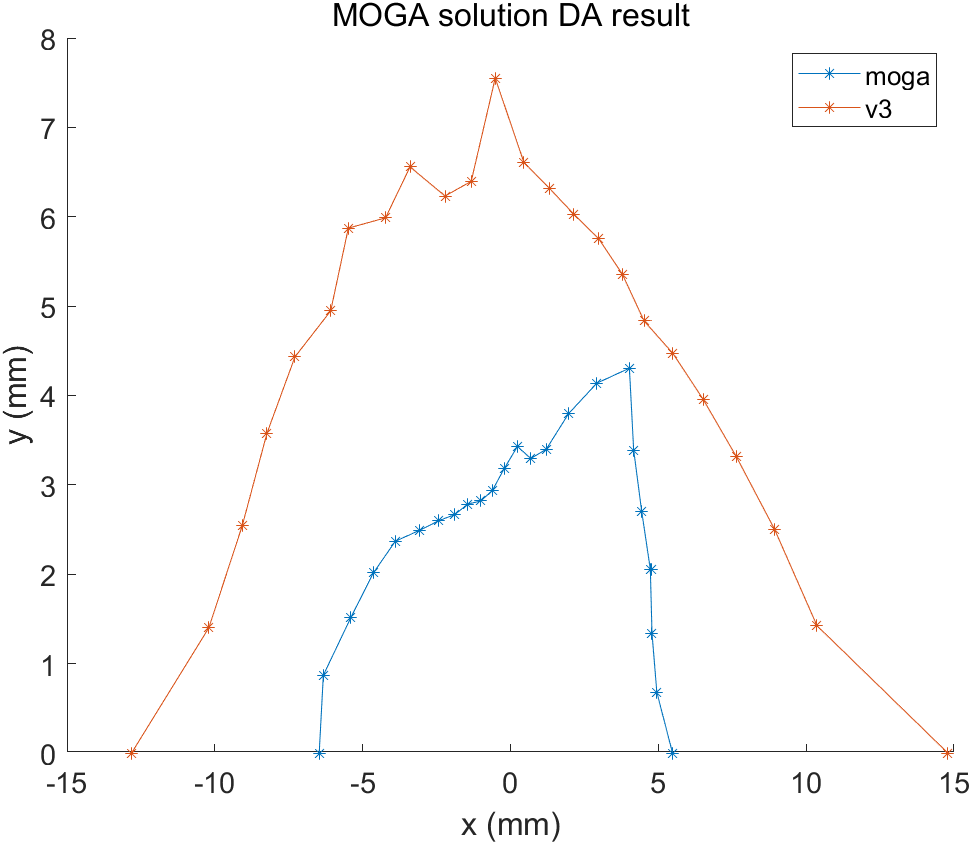 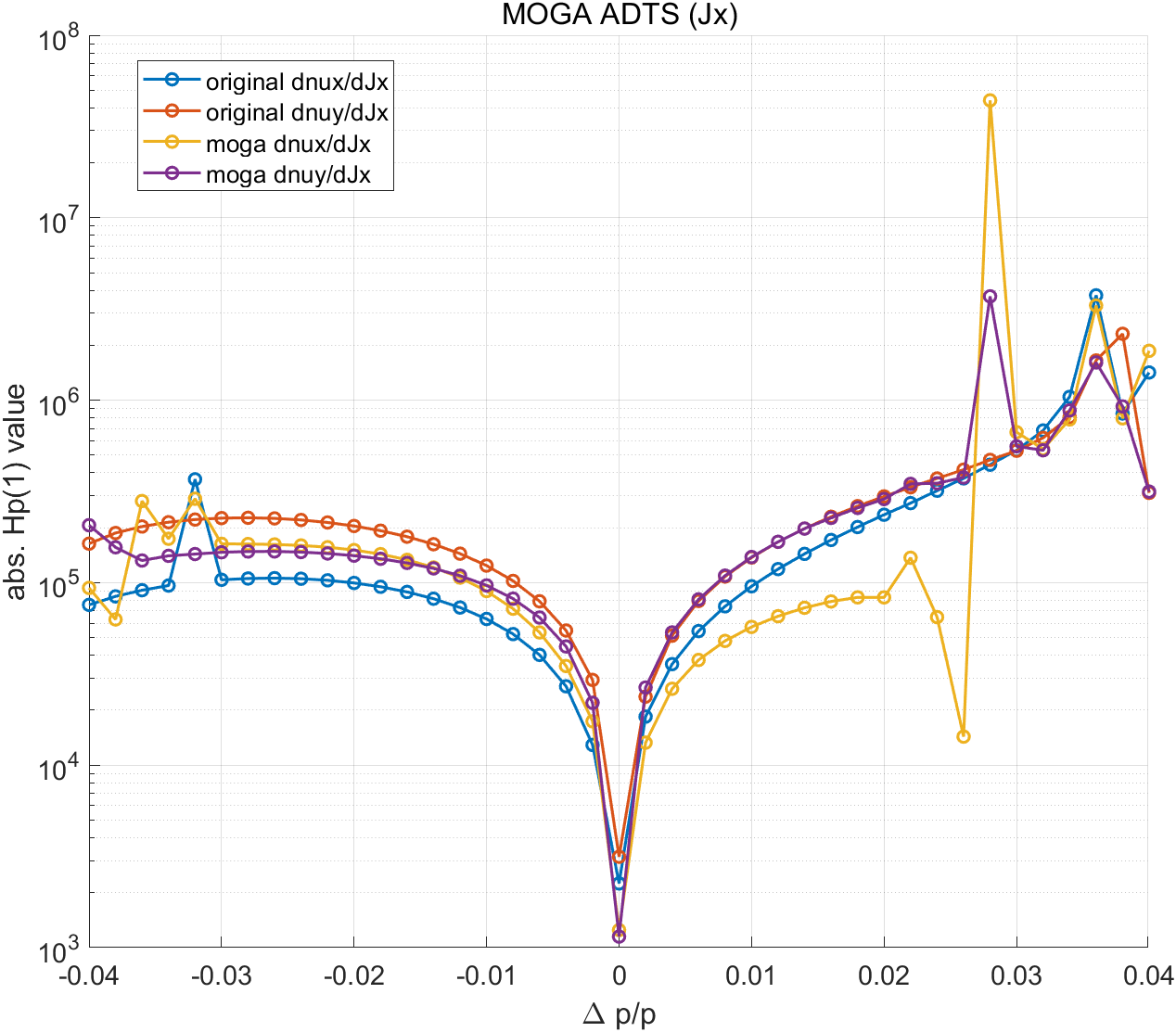 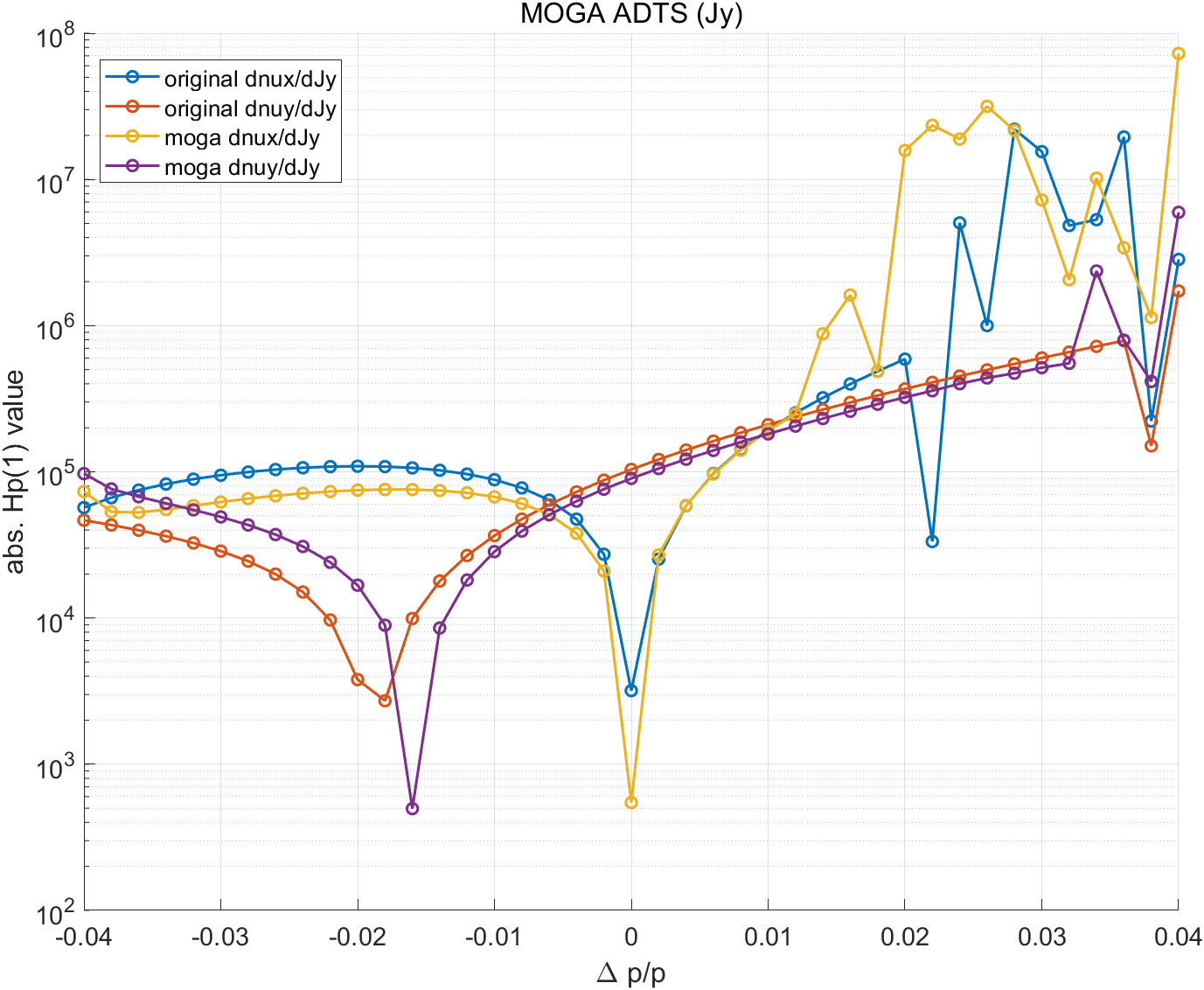 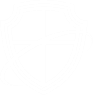 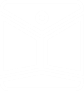 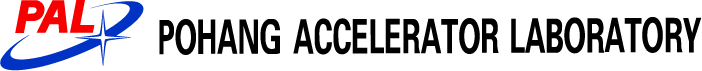 Variables of MOGA simulations
The total number of variables is 27.
Variables :
-50 < Sextupole strength < 50
-5000 < Octupole strength < 5000
-100000 < Decapole strength < 100000
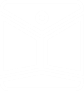 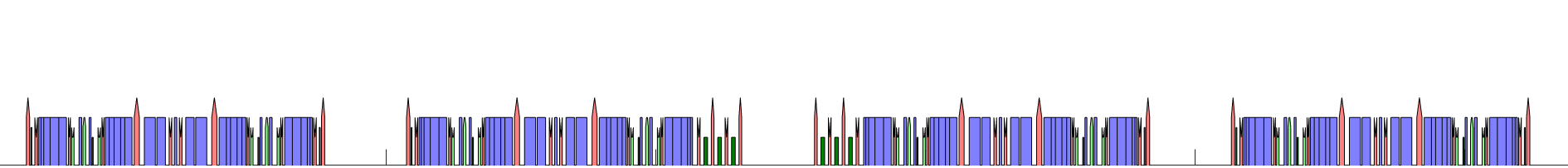 CAPHE group meeting
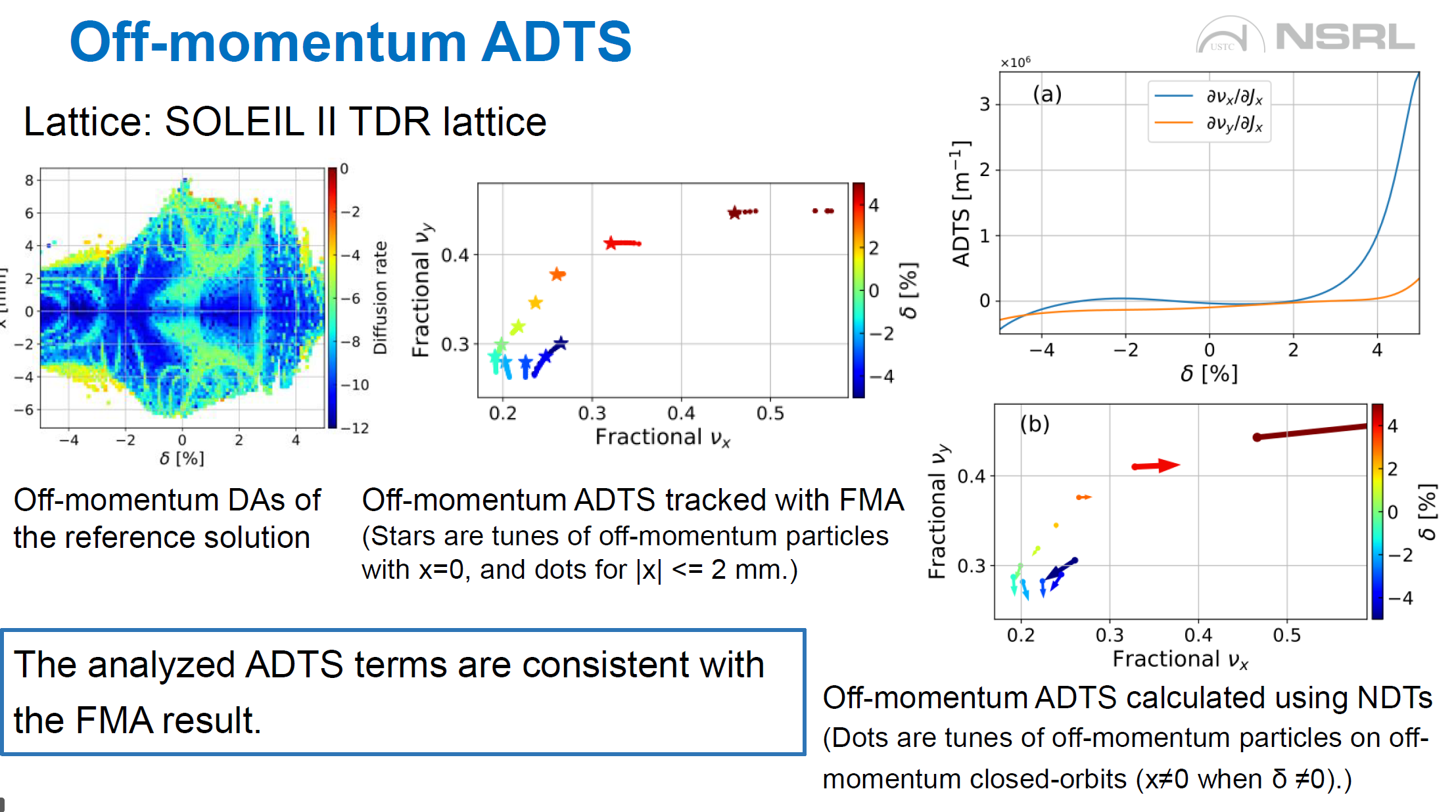 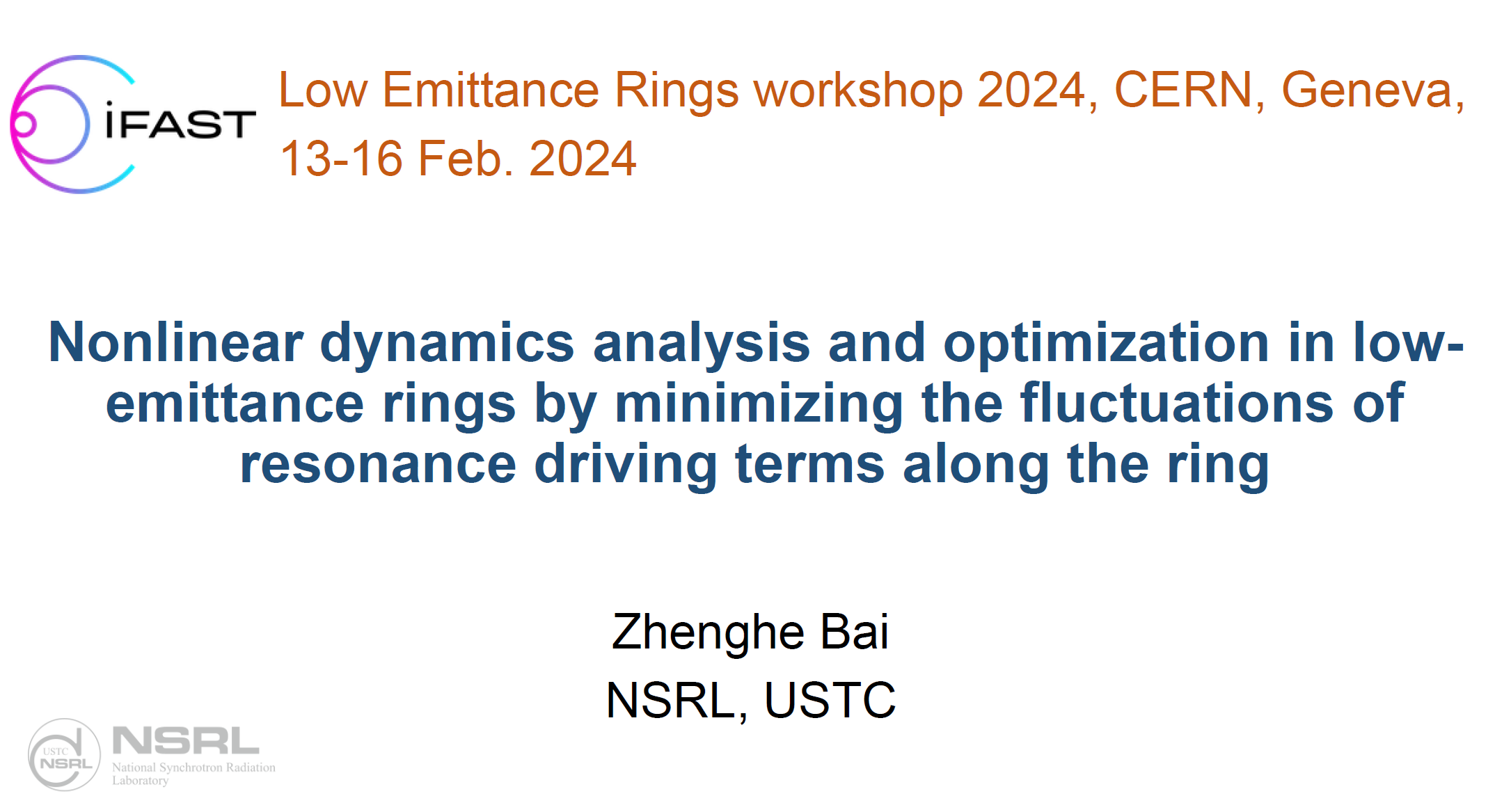 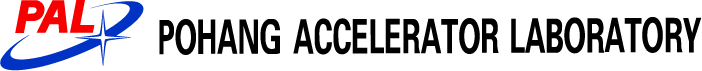 CAPHE group meeting
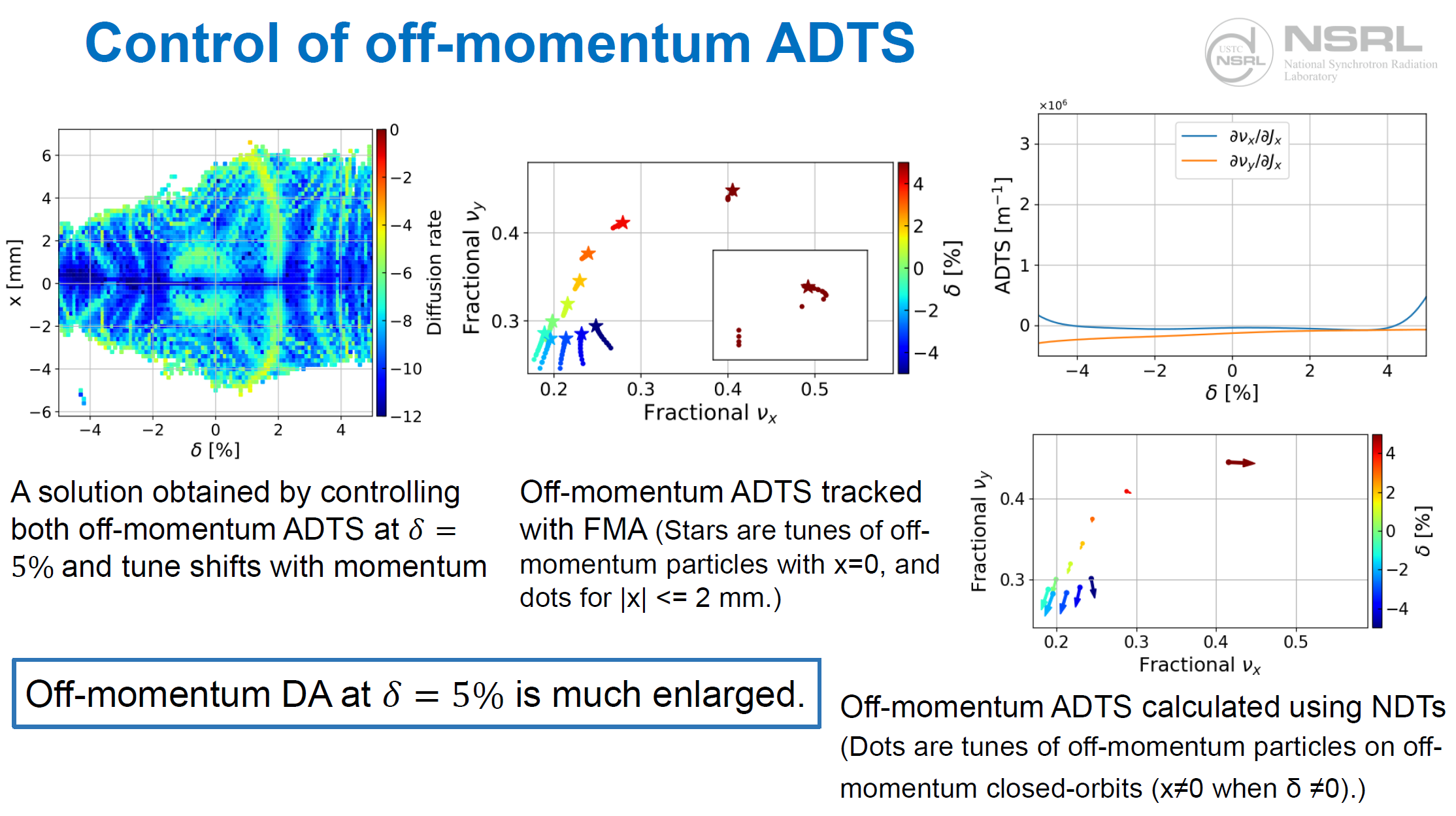 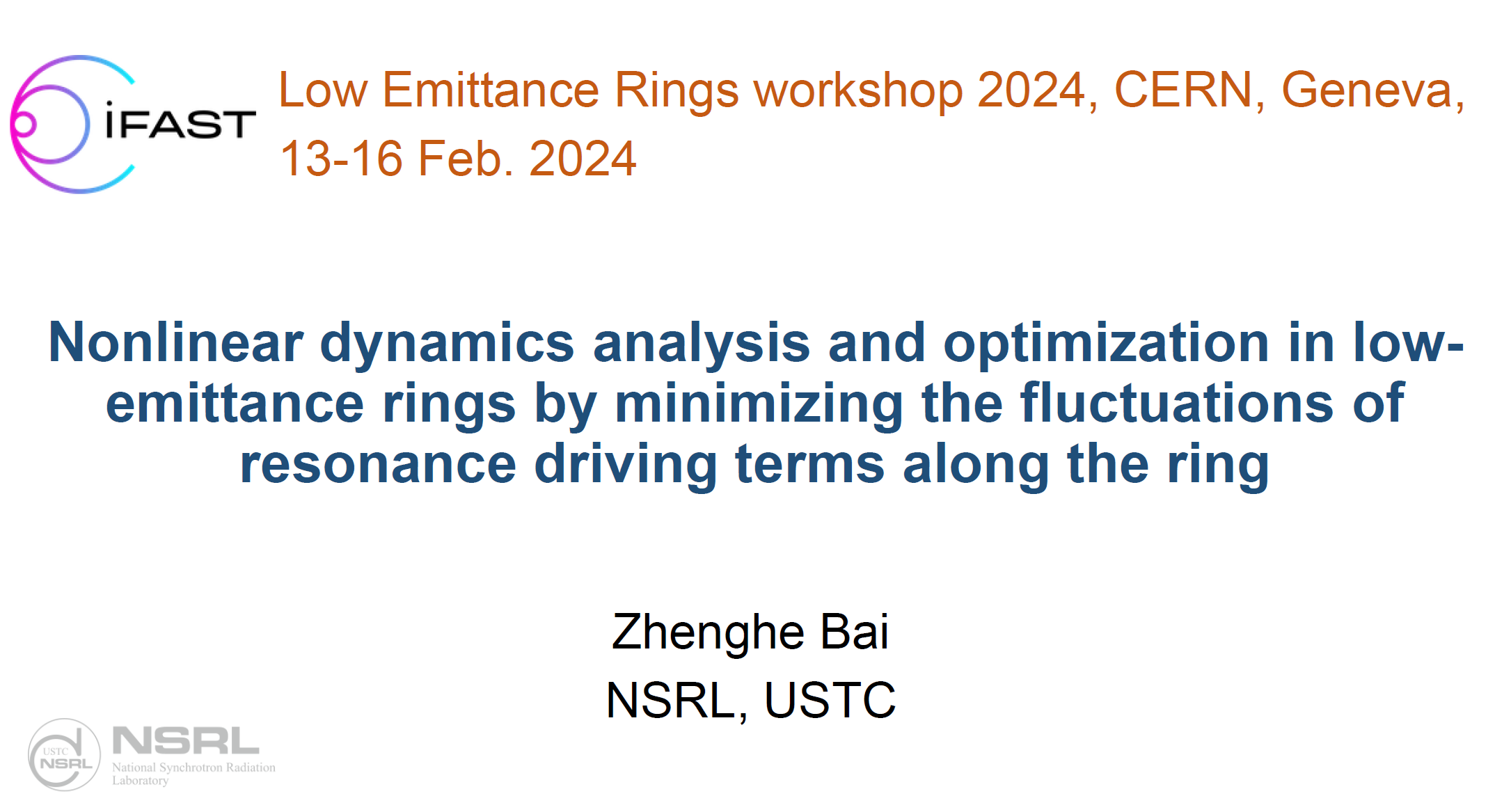 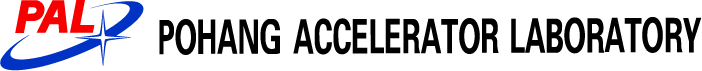